TANZANIA RELIEF INITIATIVES
PRESENTATION
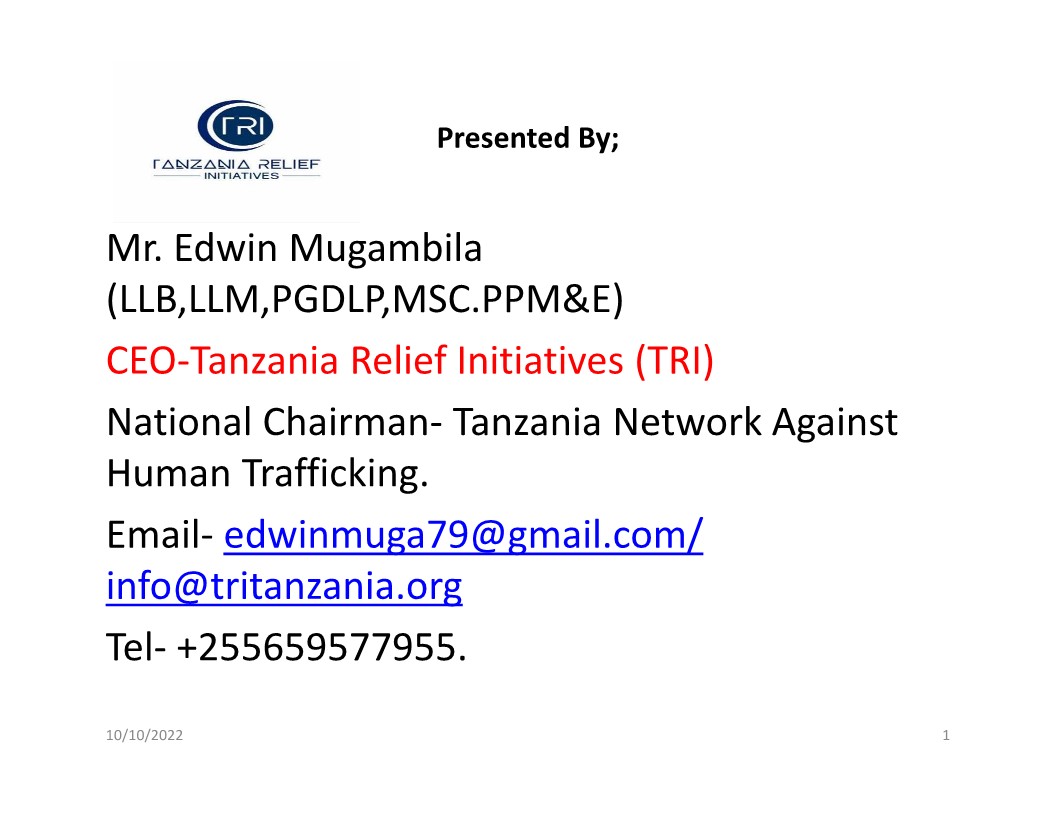 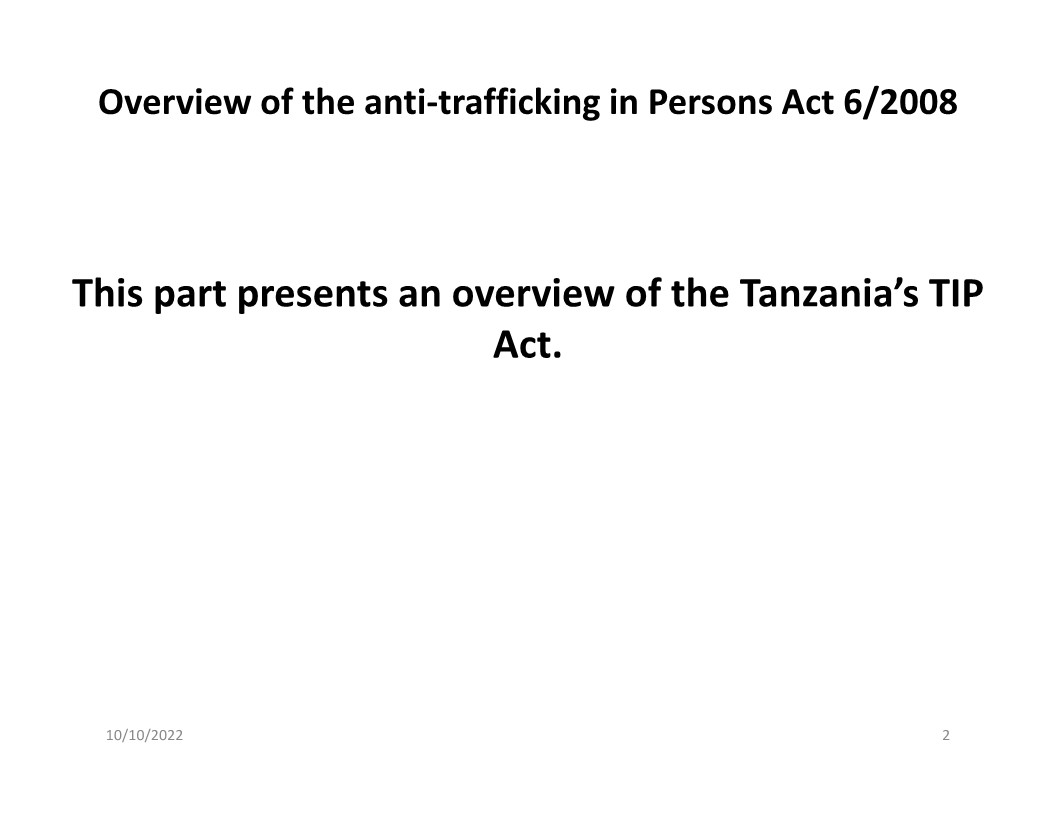 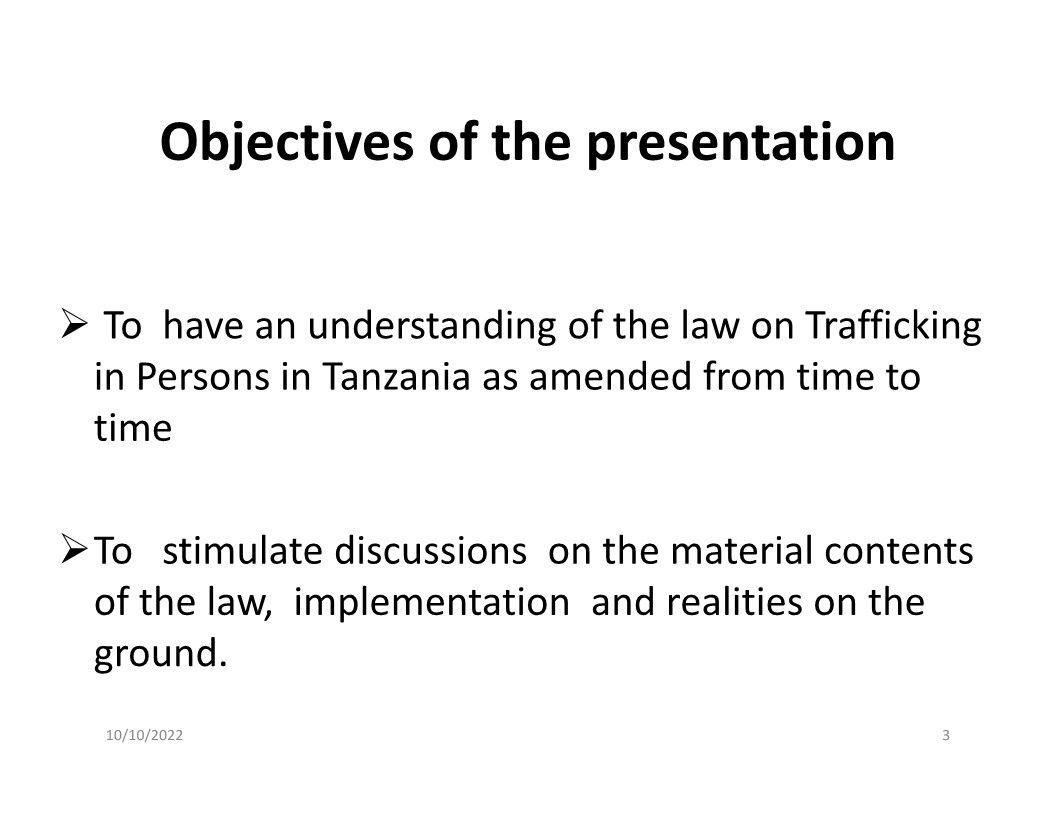 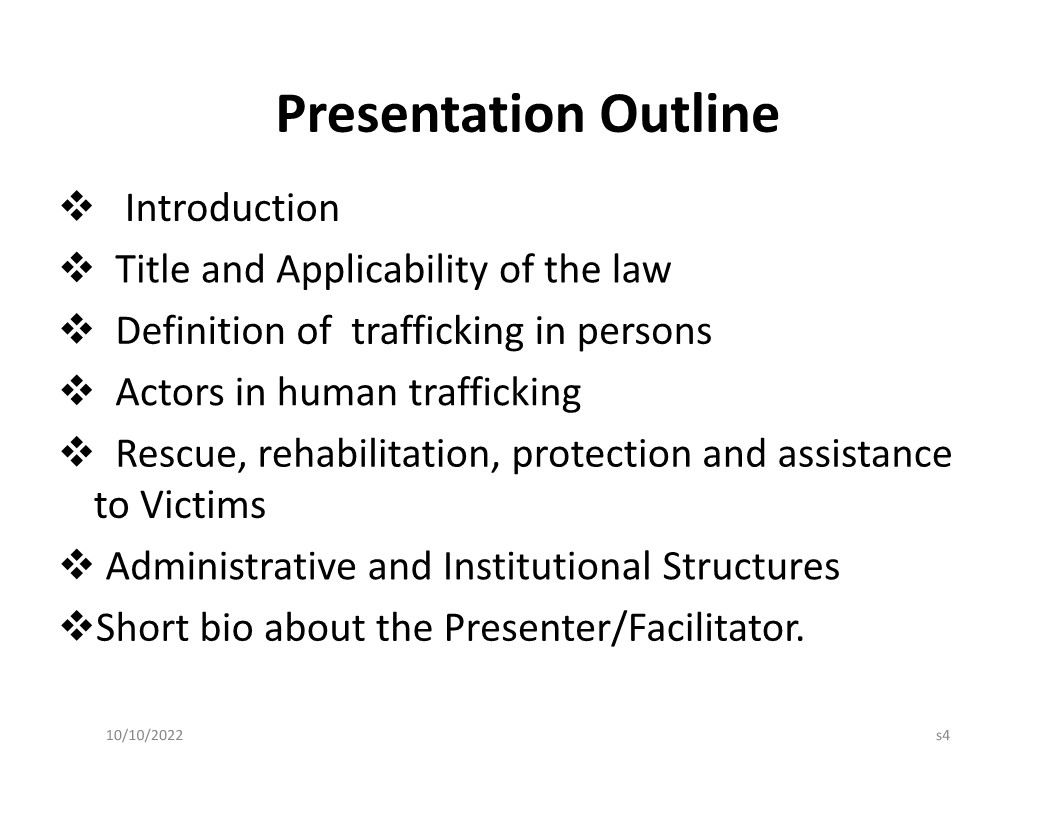 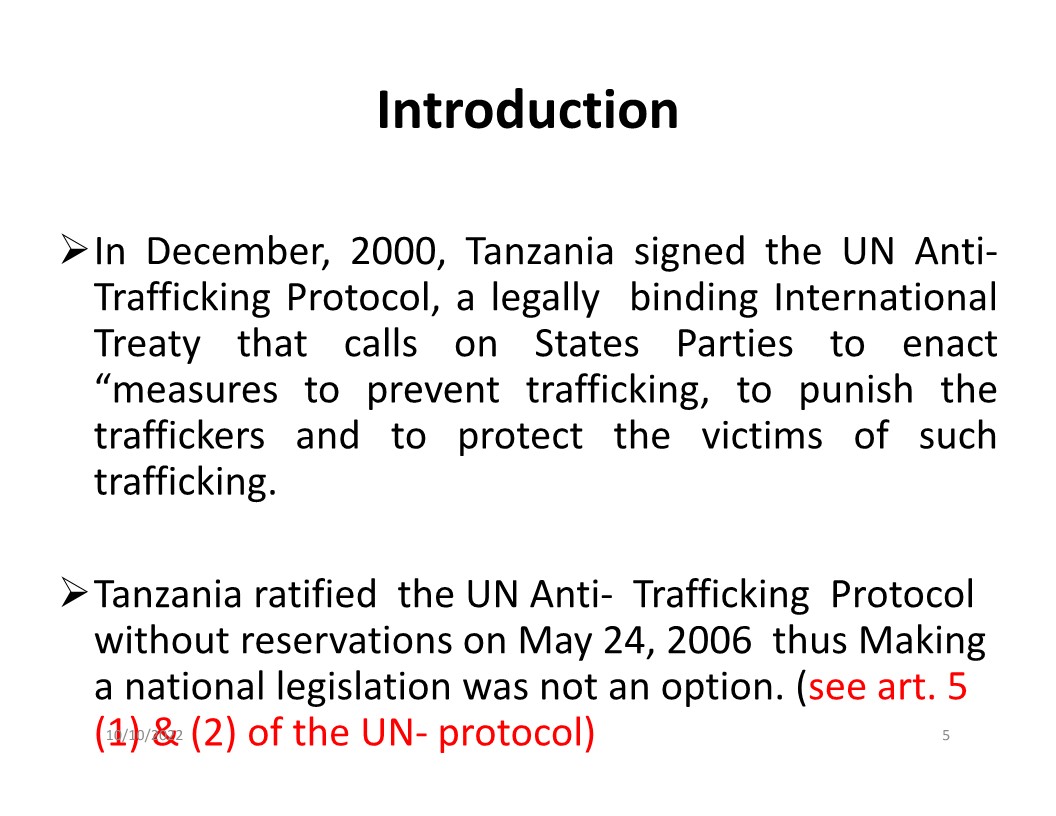 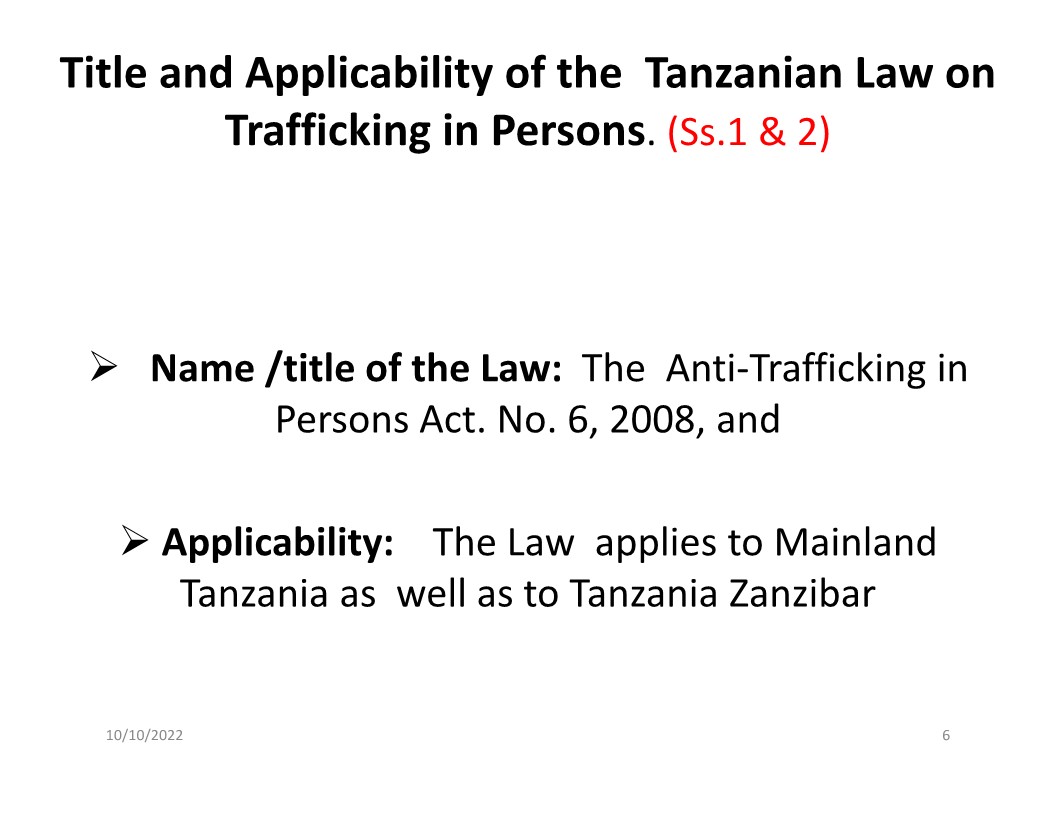 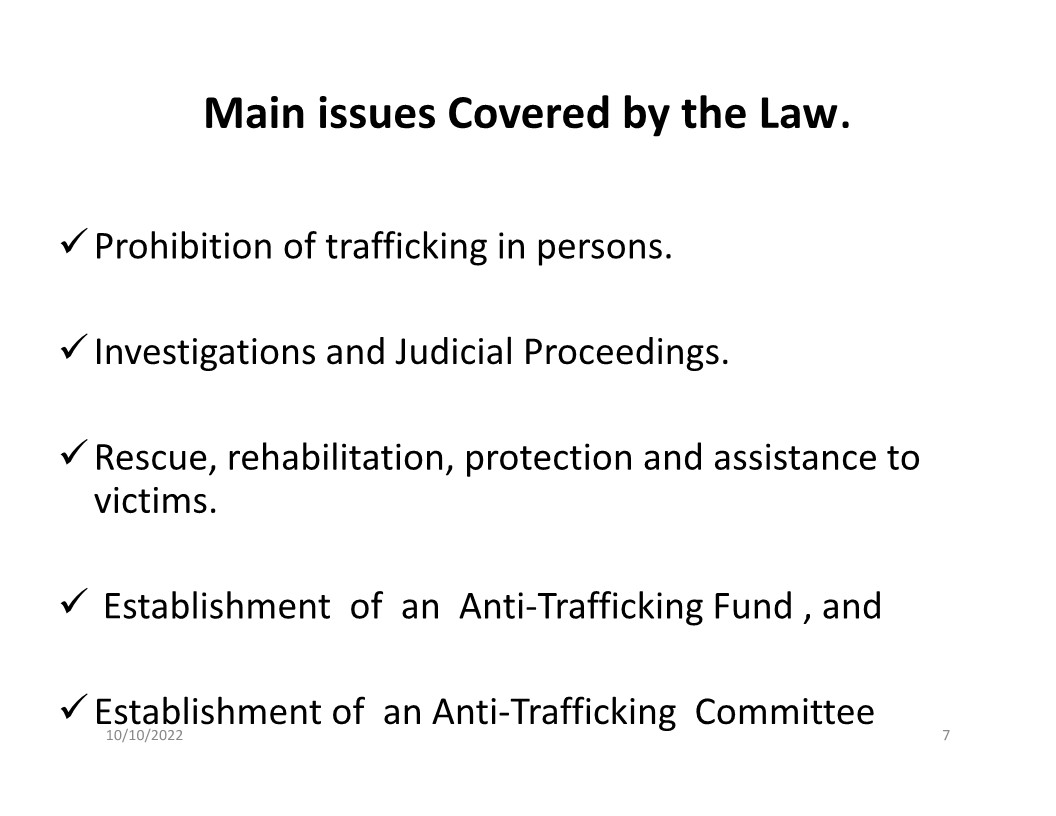 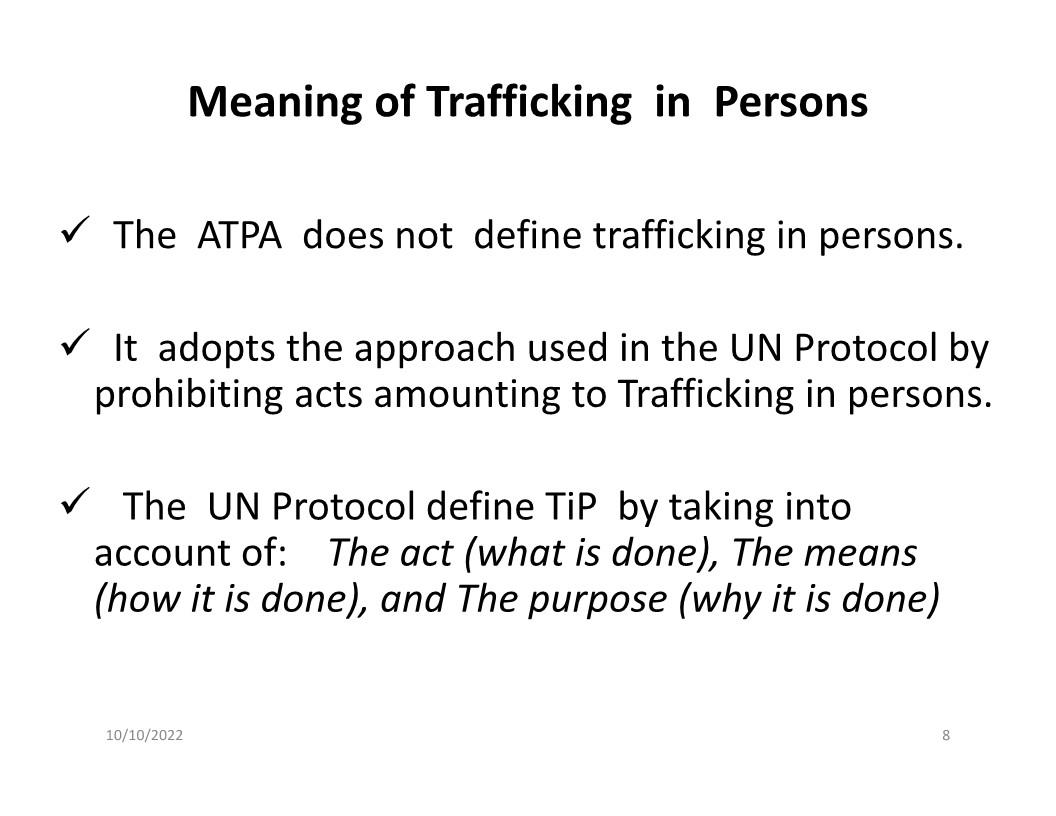 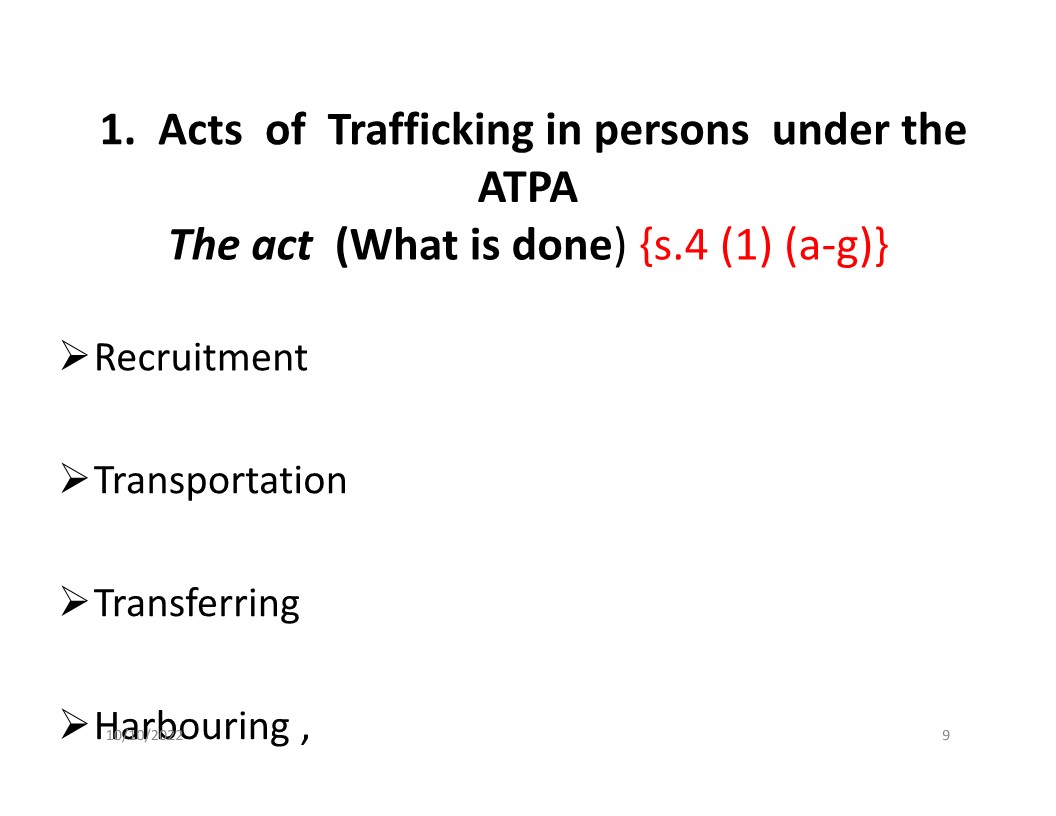 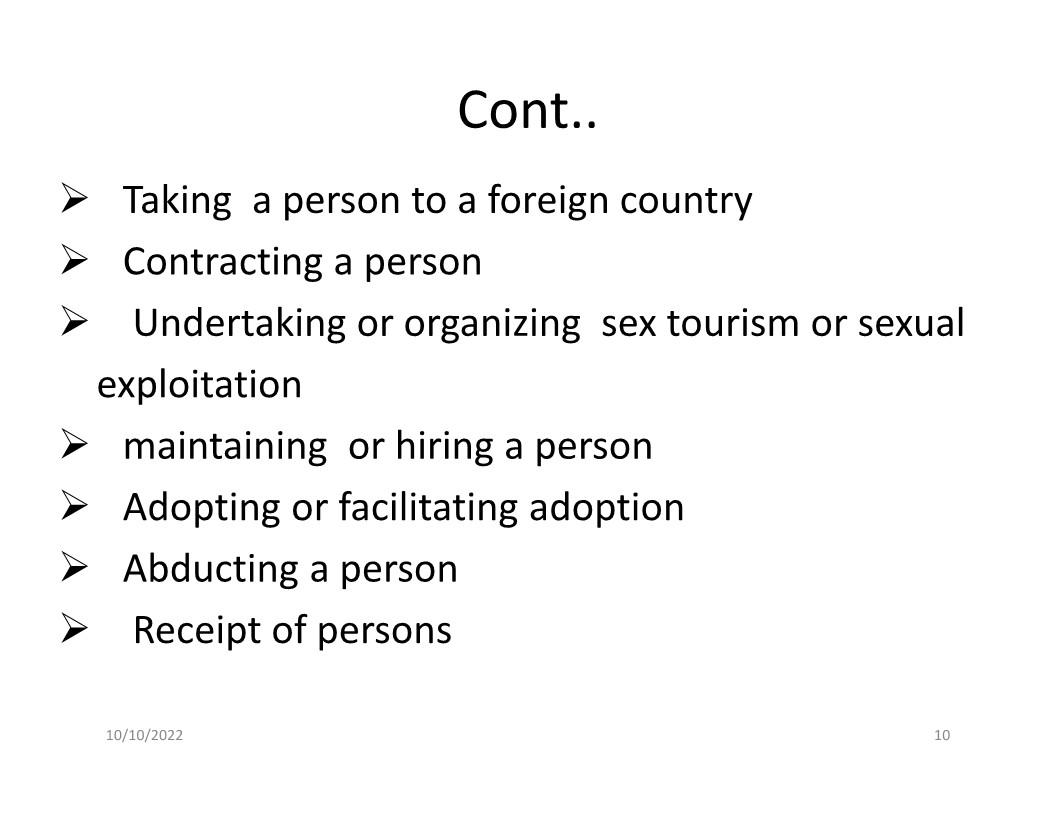 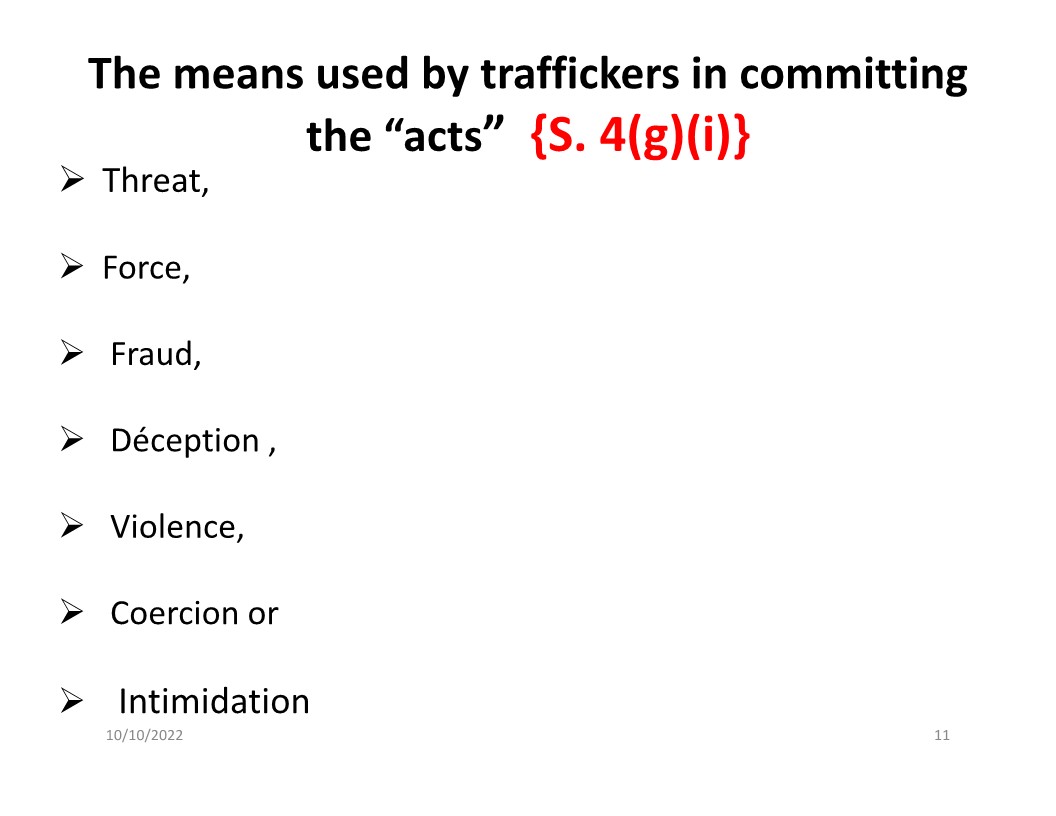 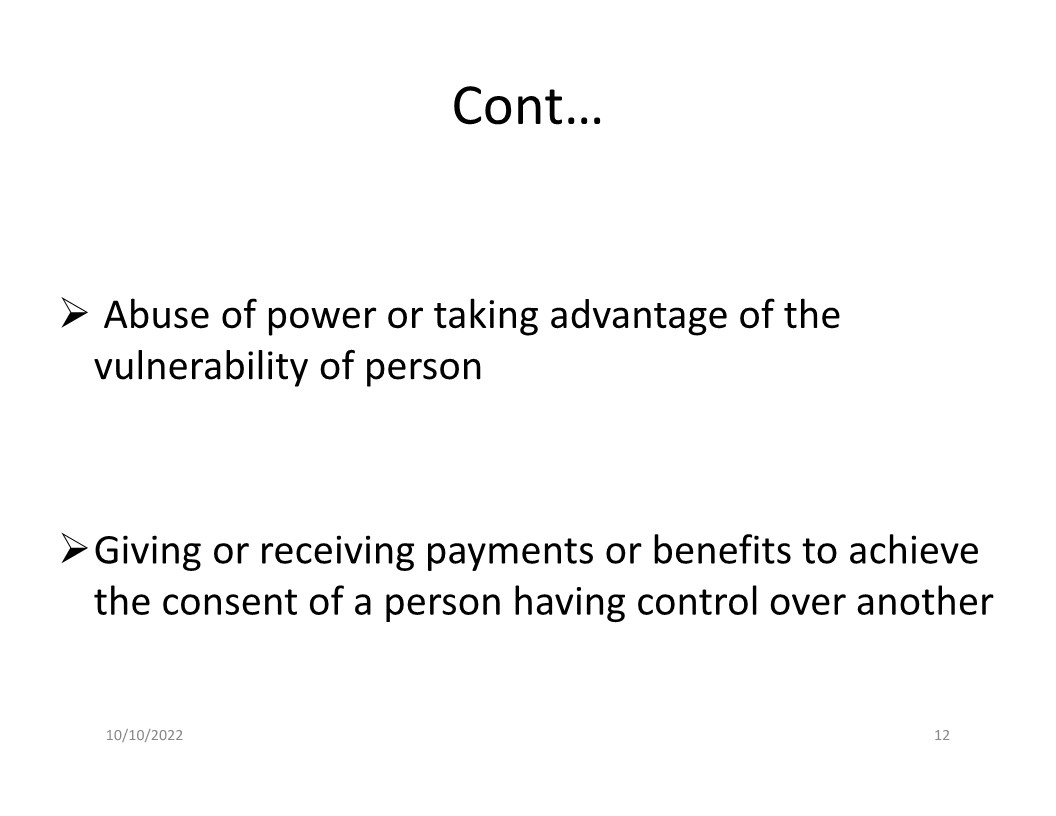 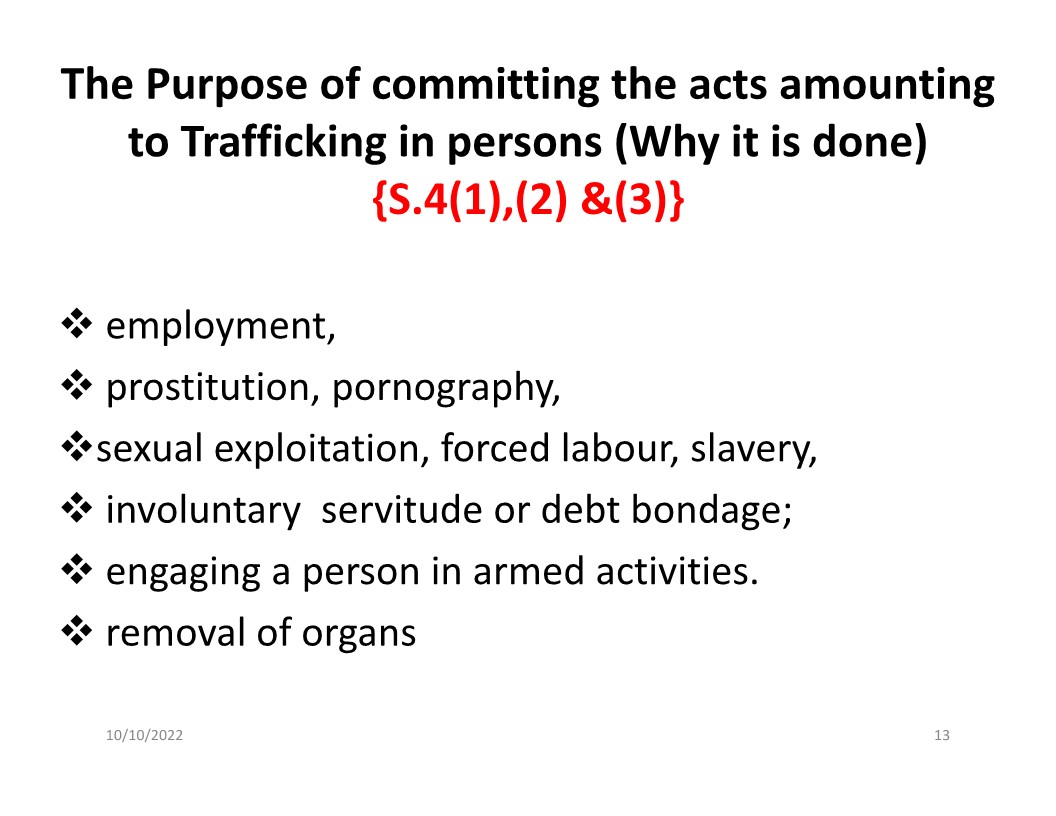 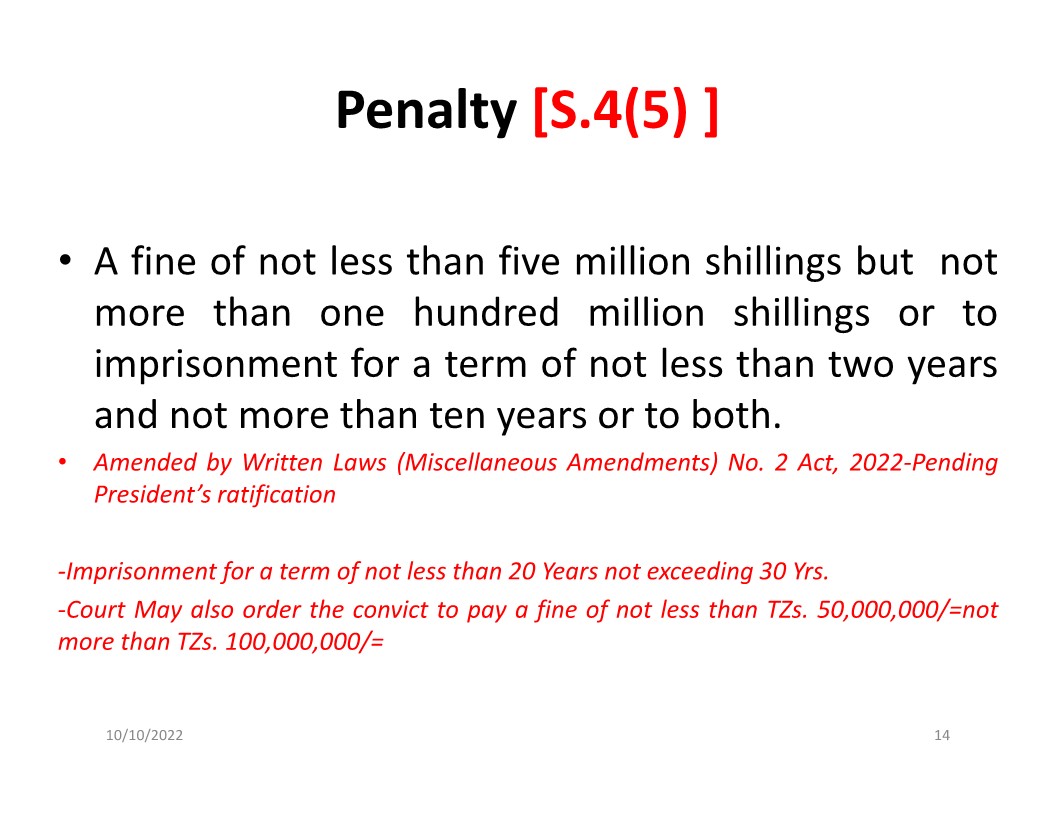 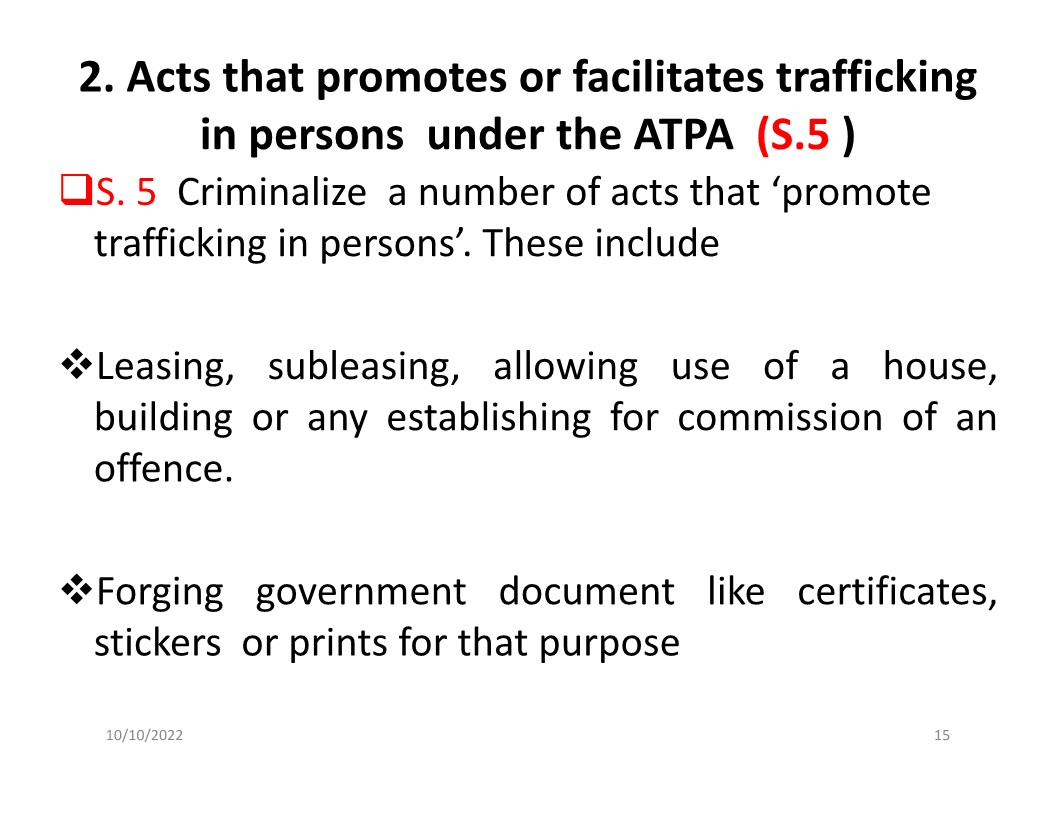 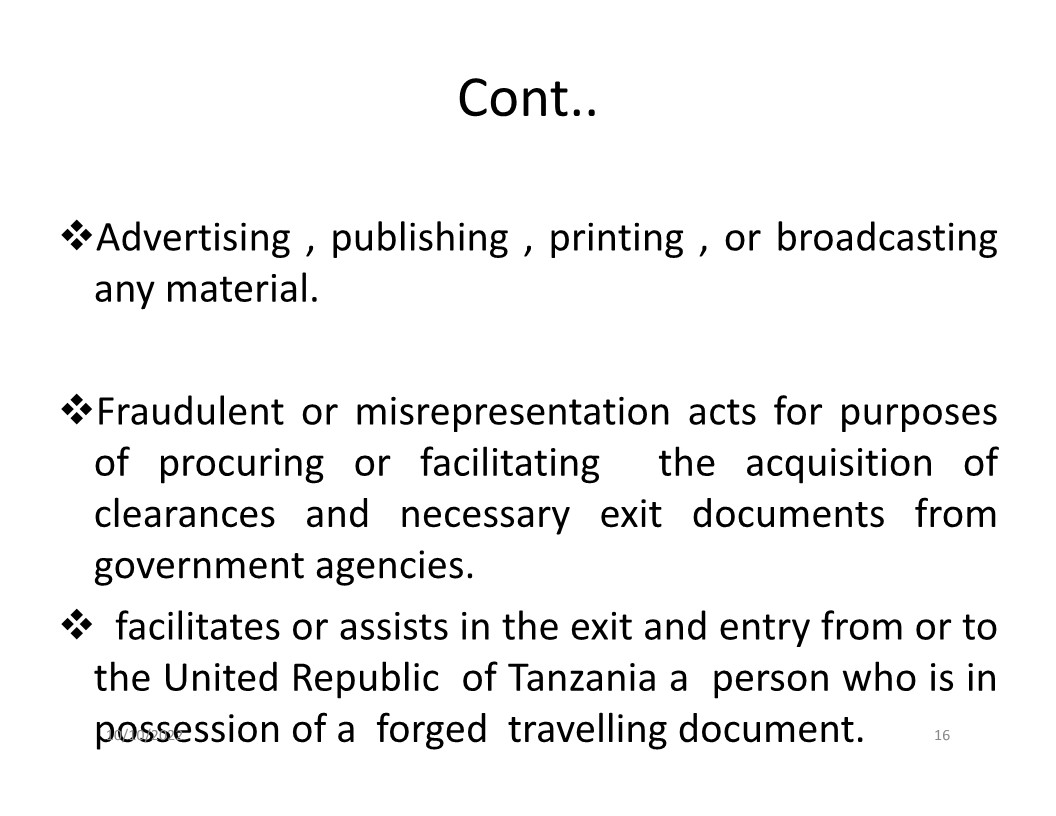 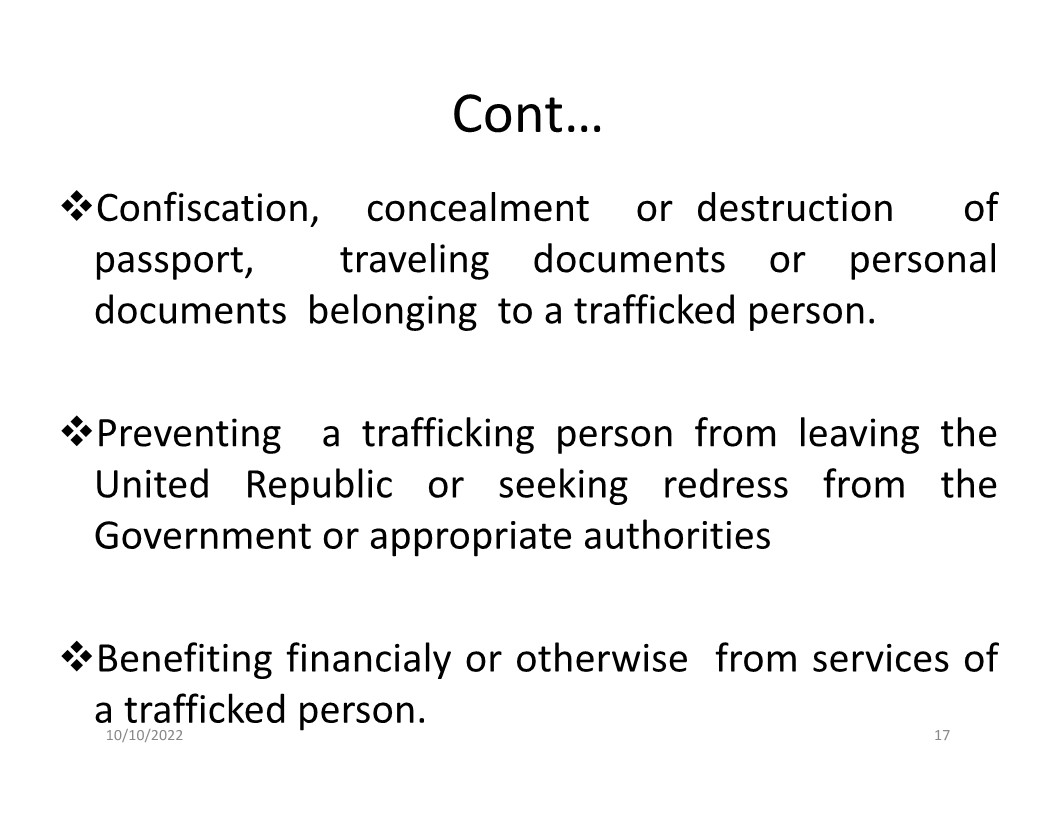 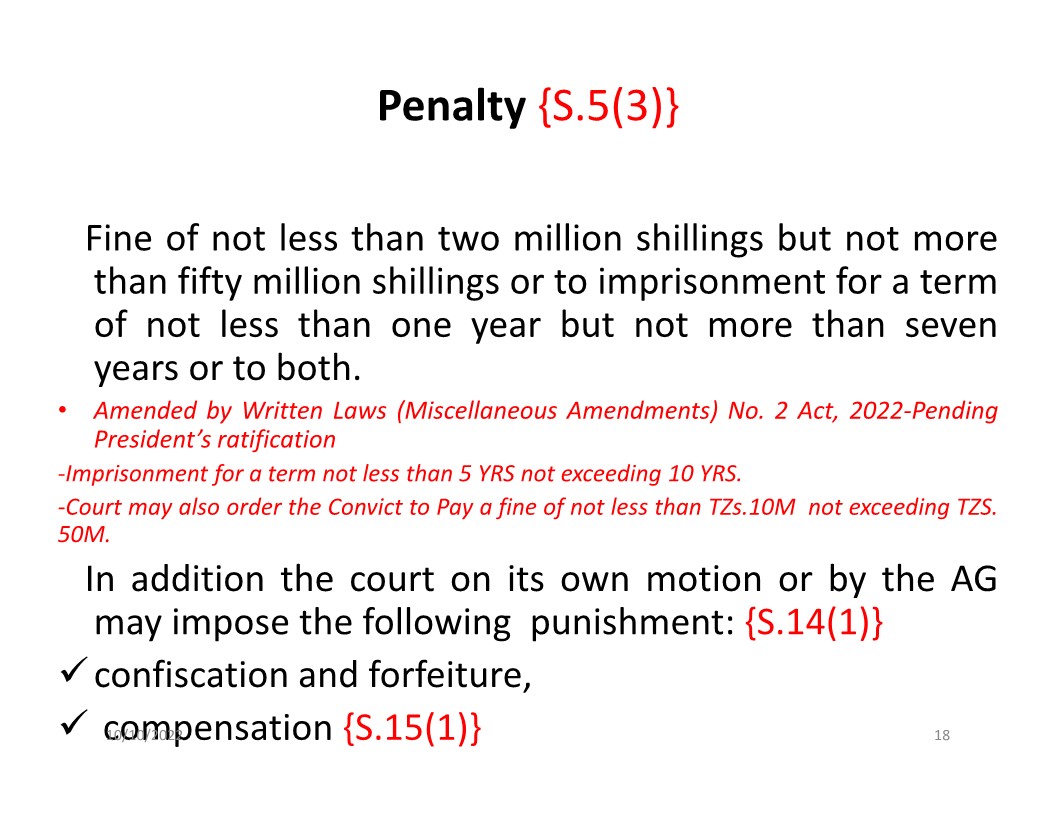 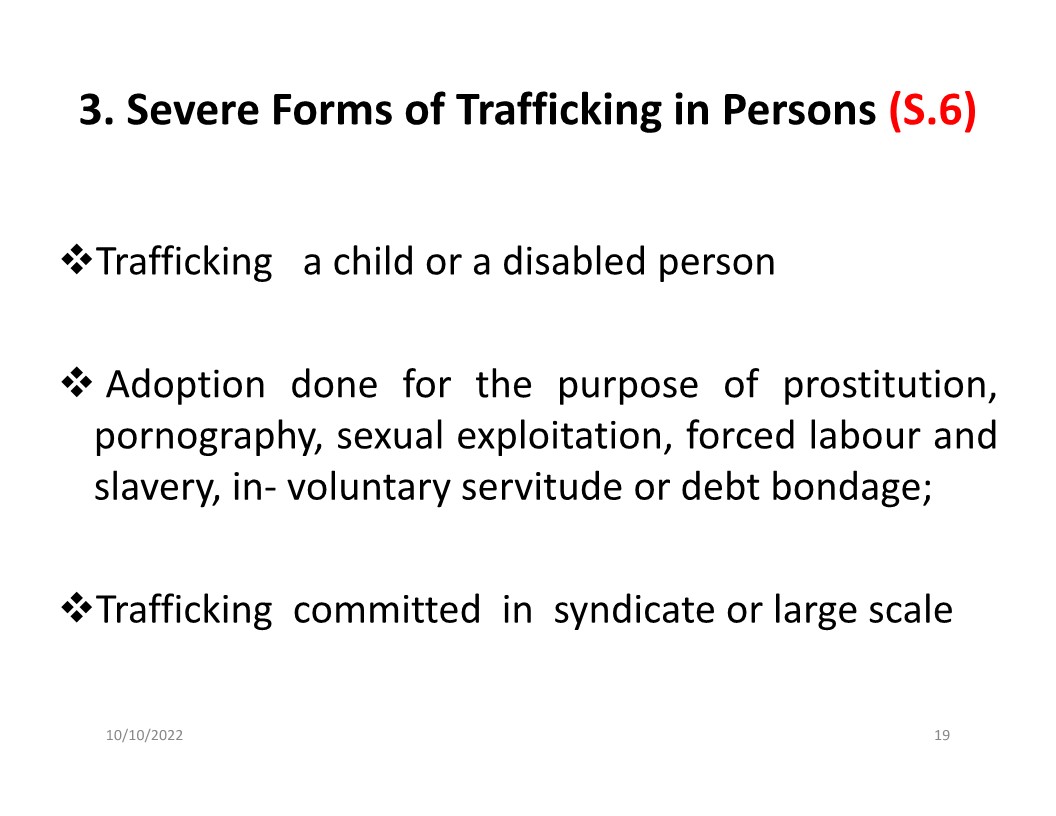 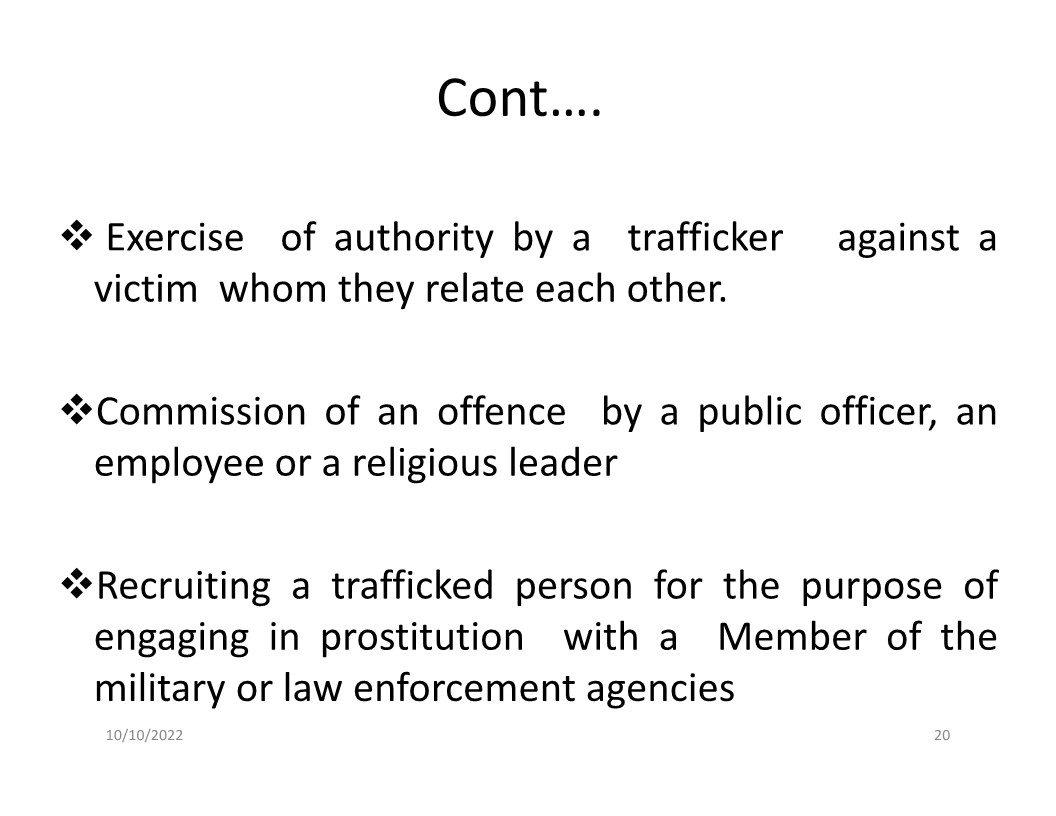 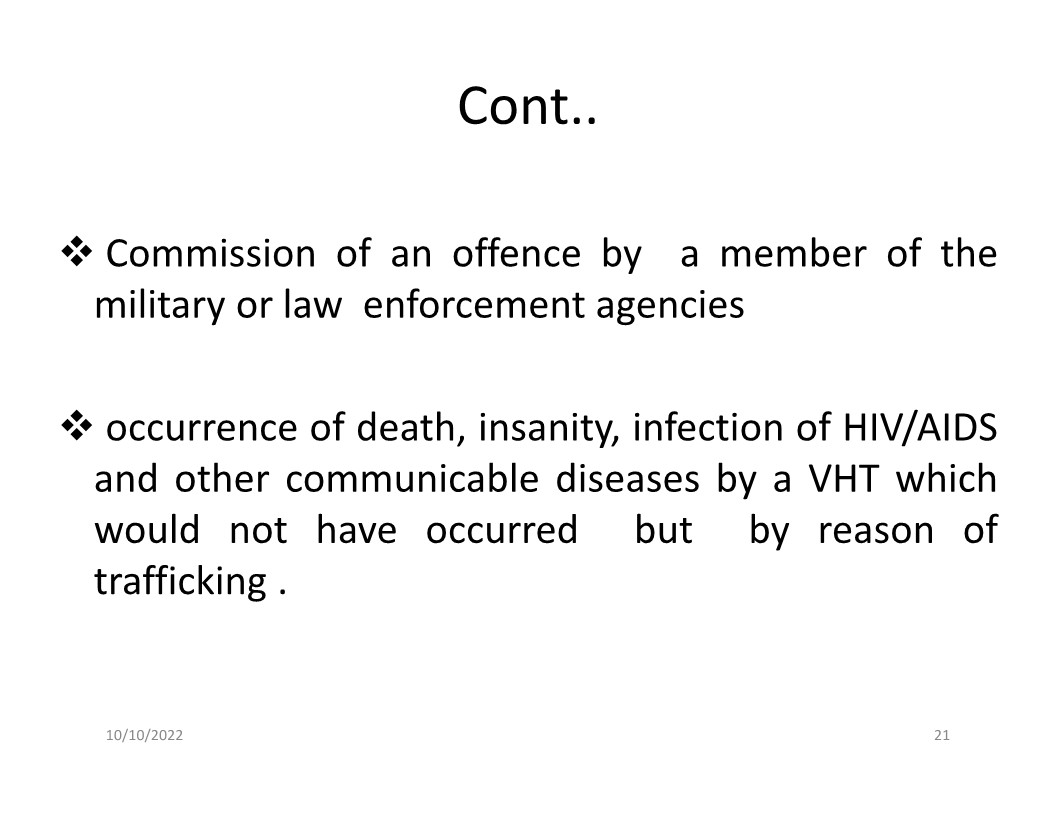 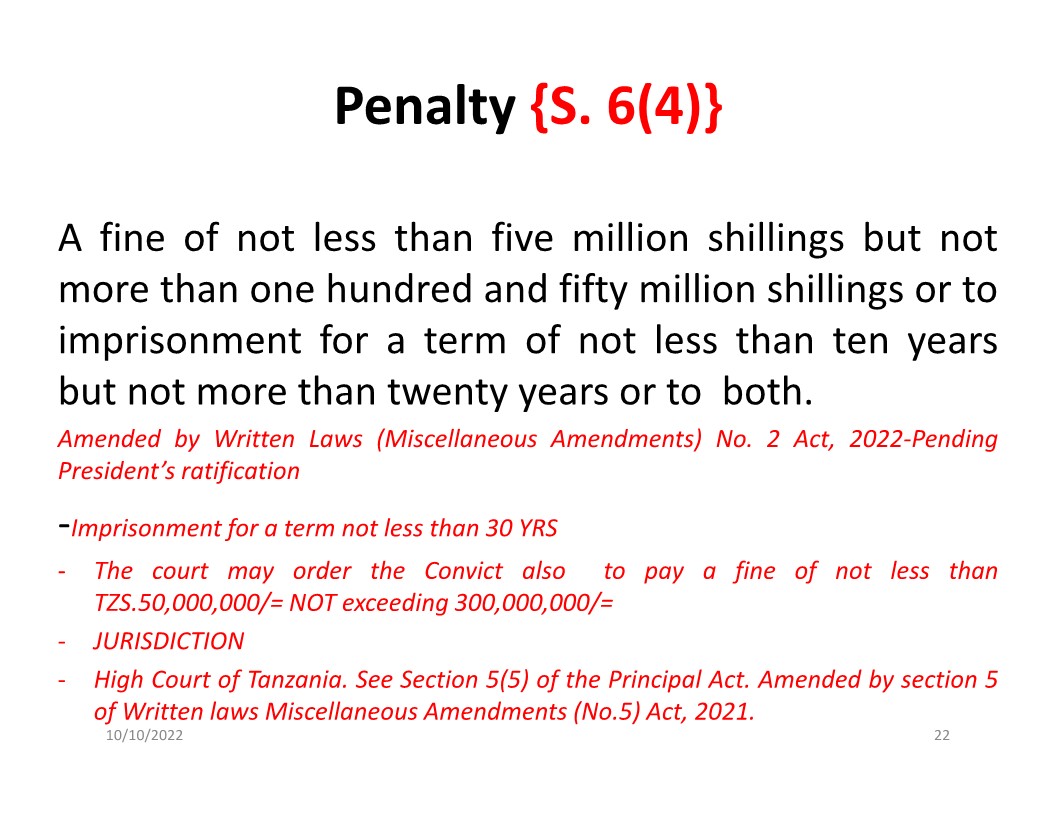 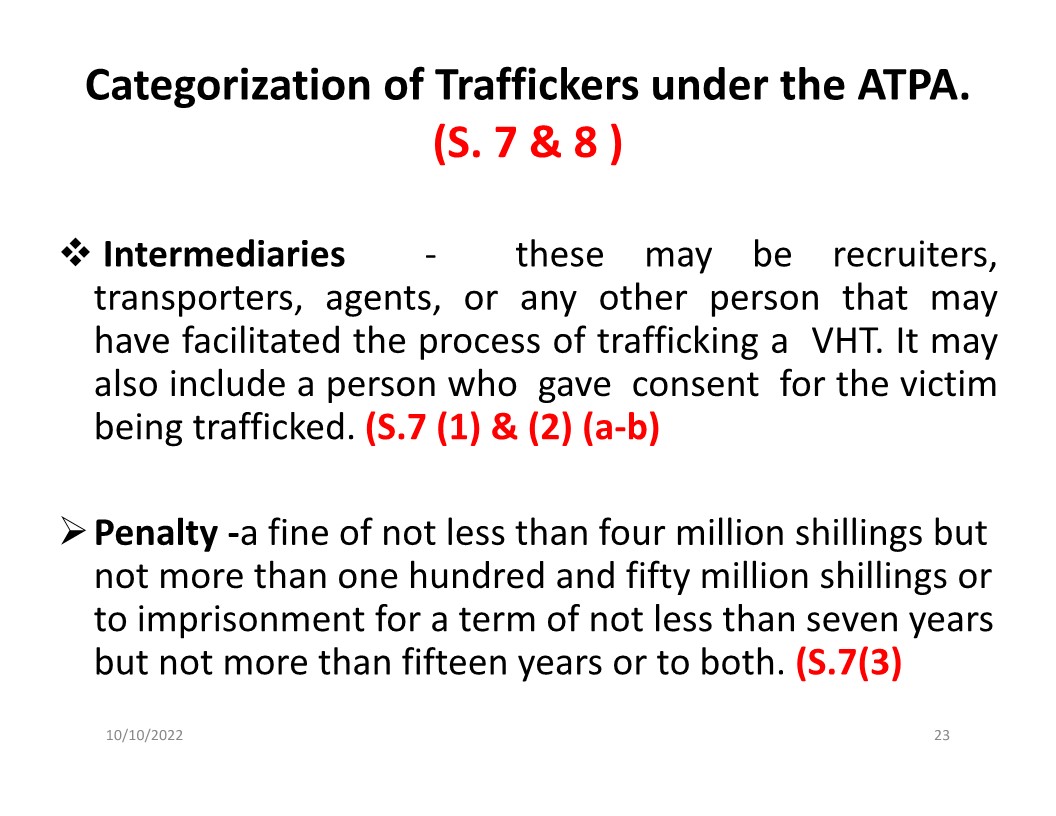 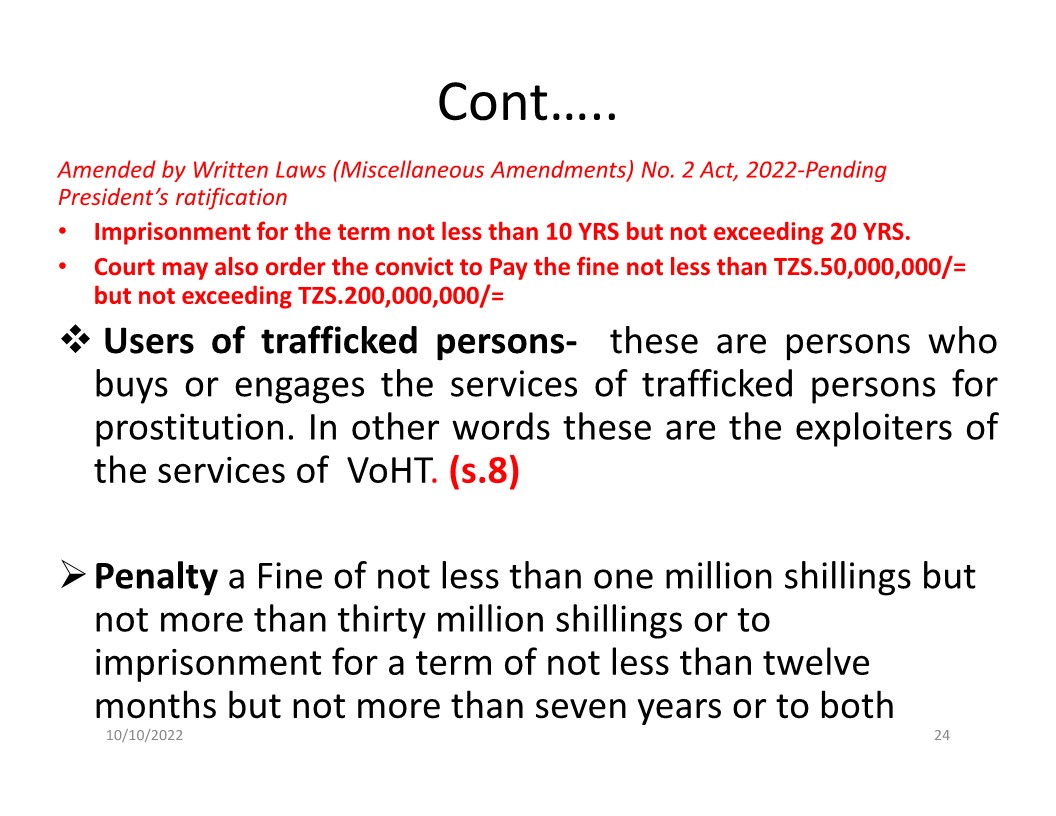 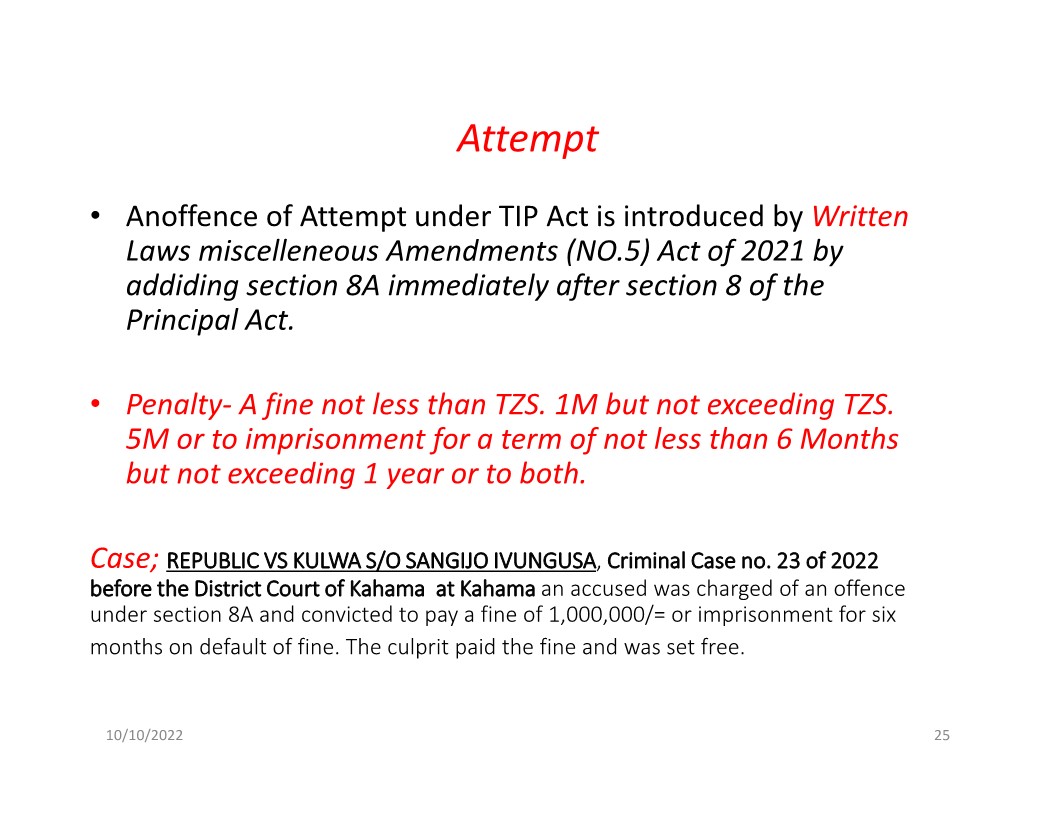 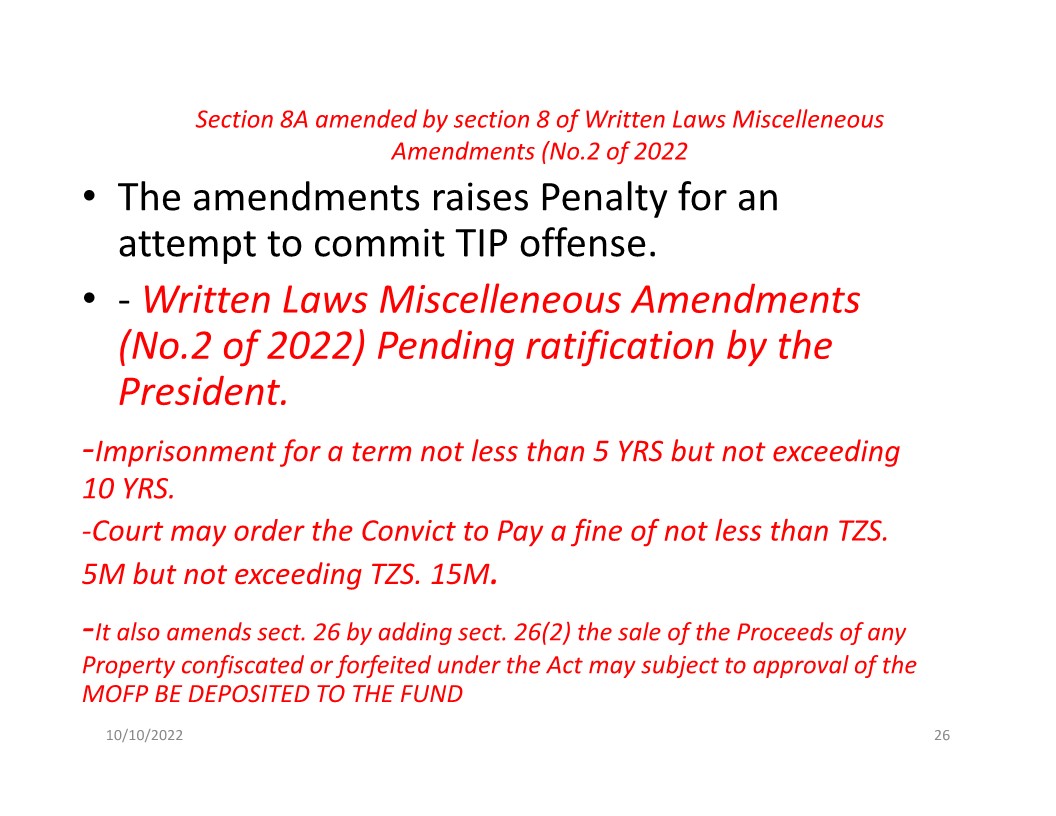 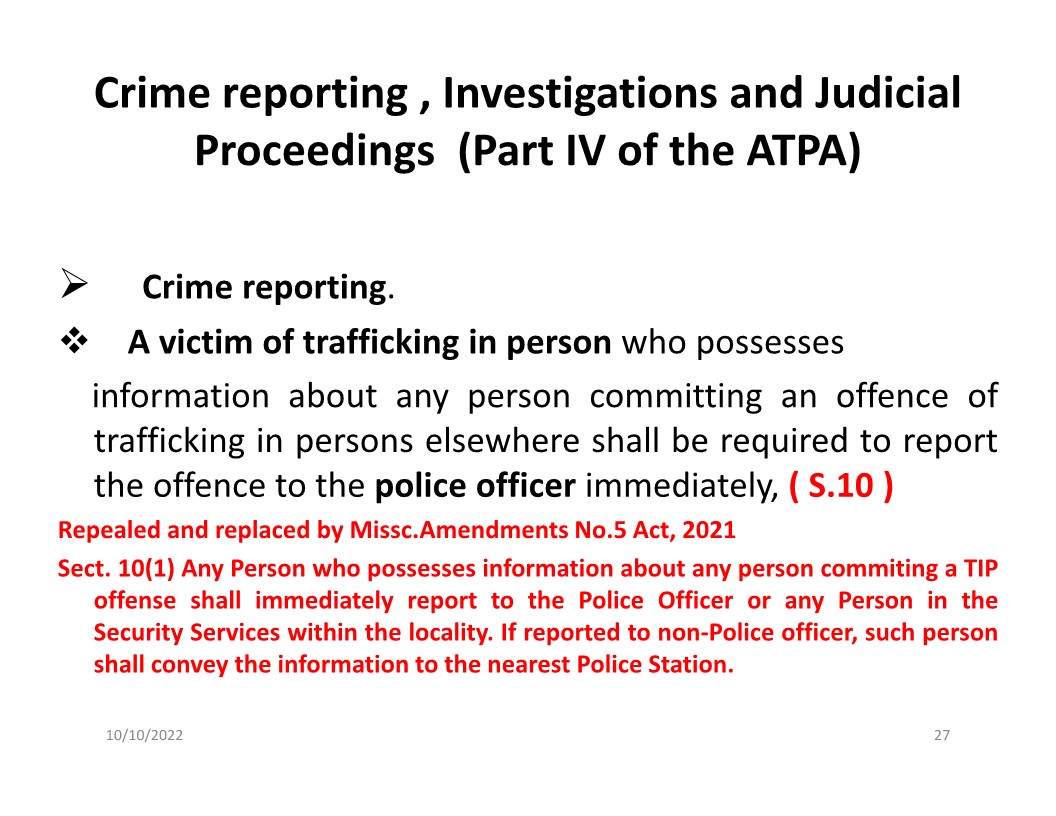 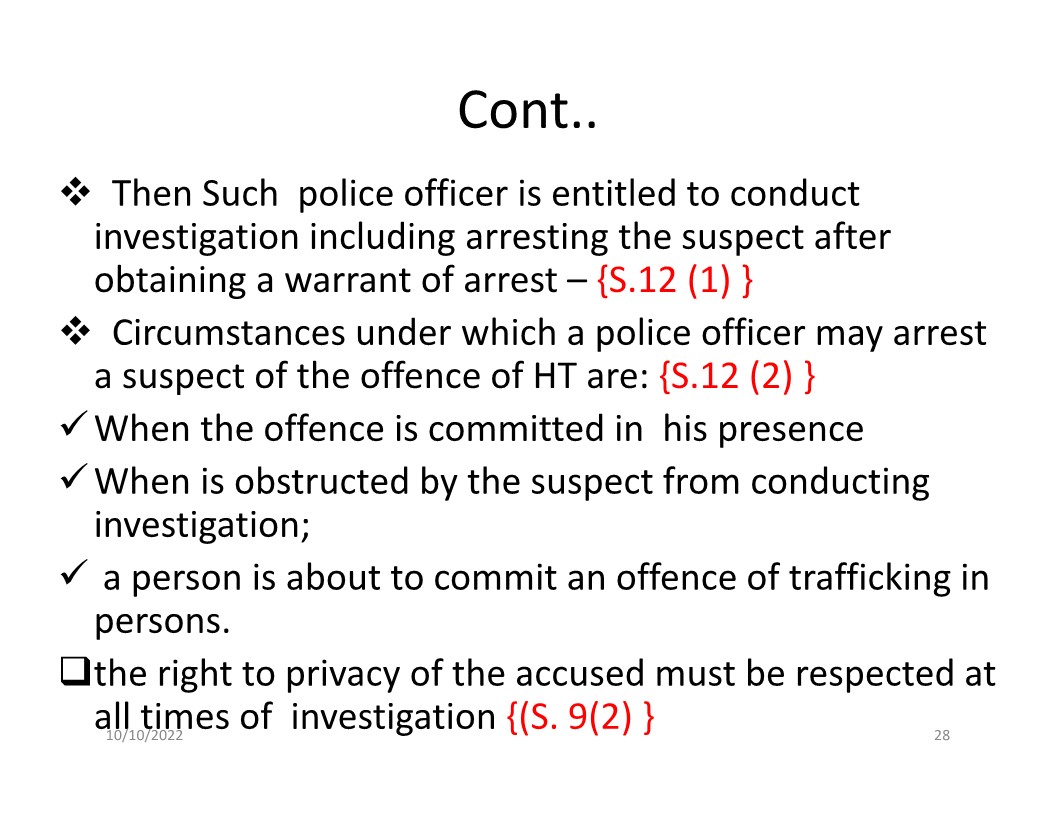 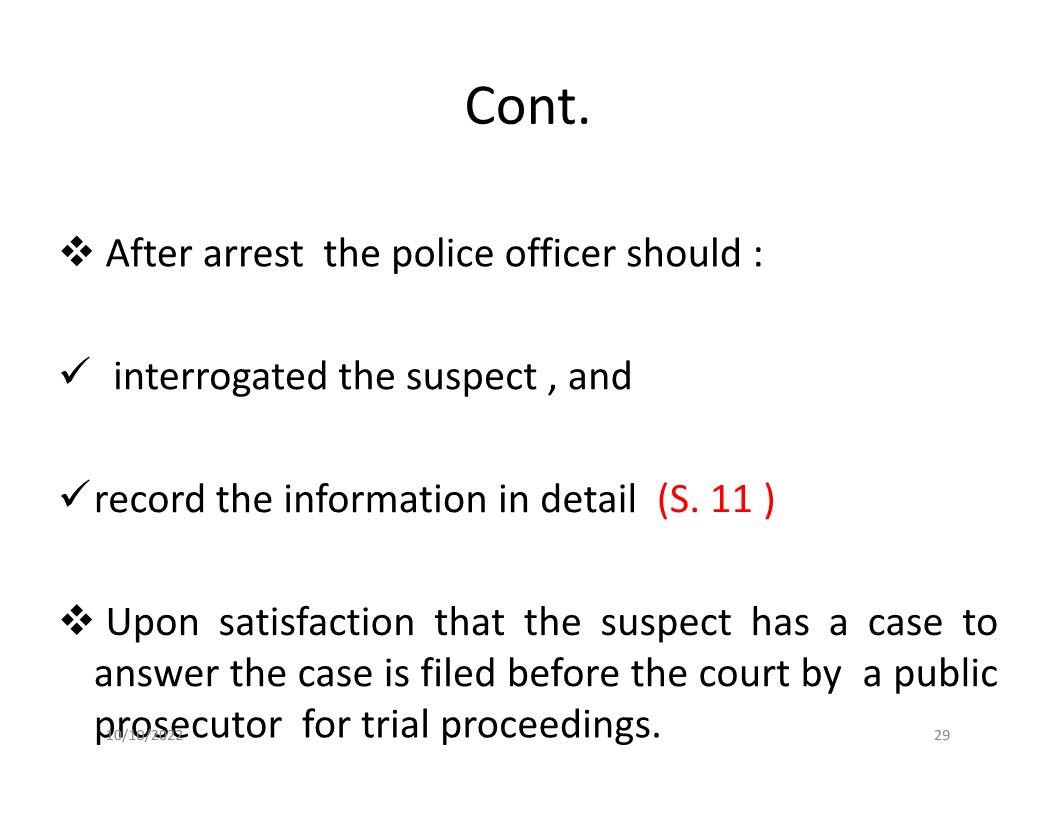 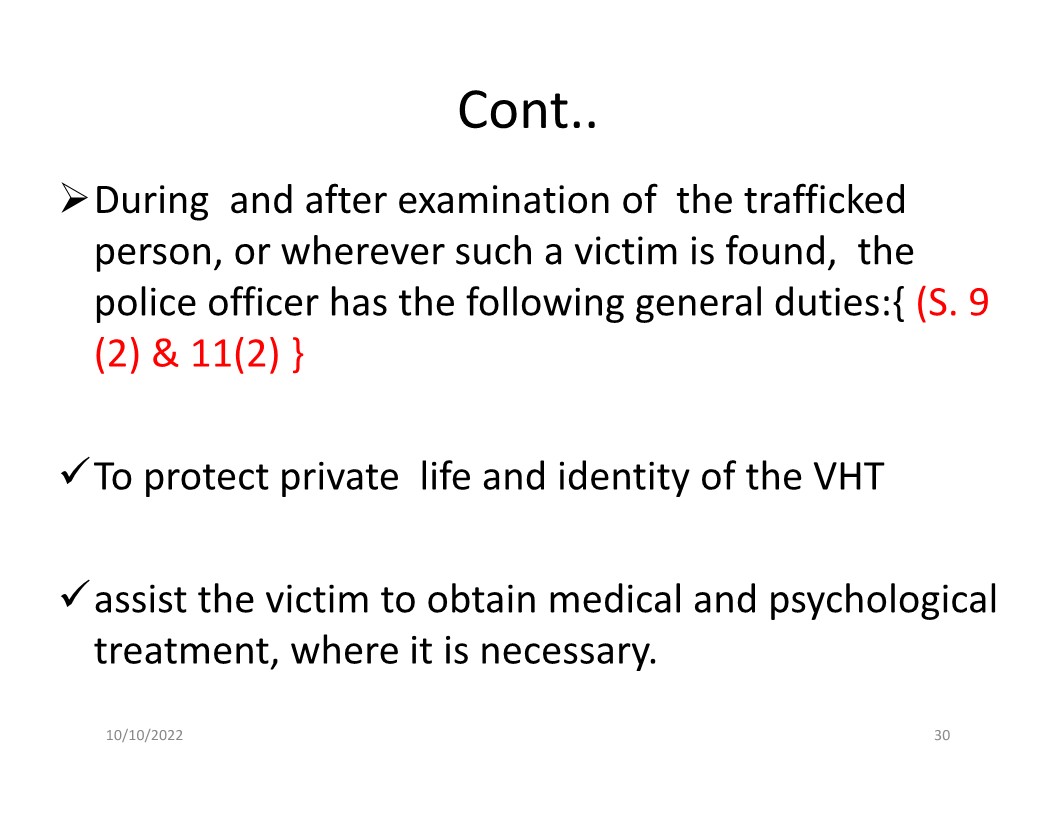 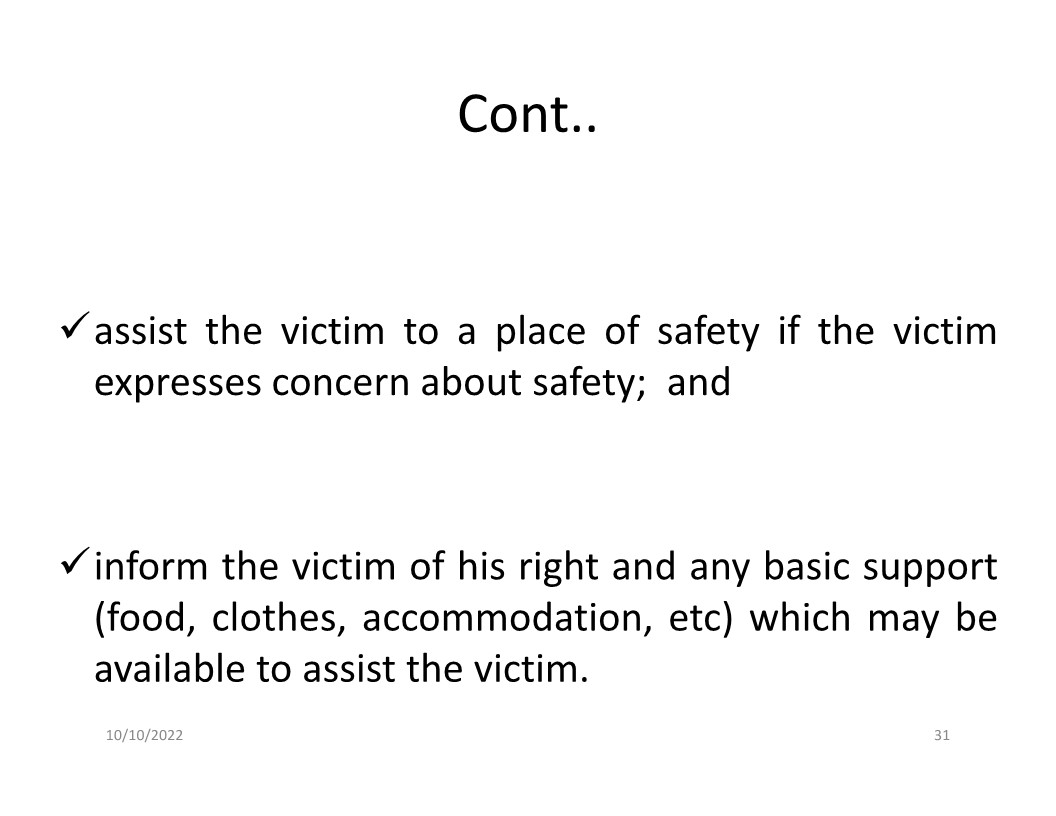 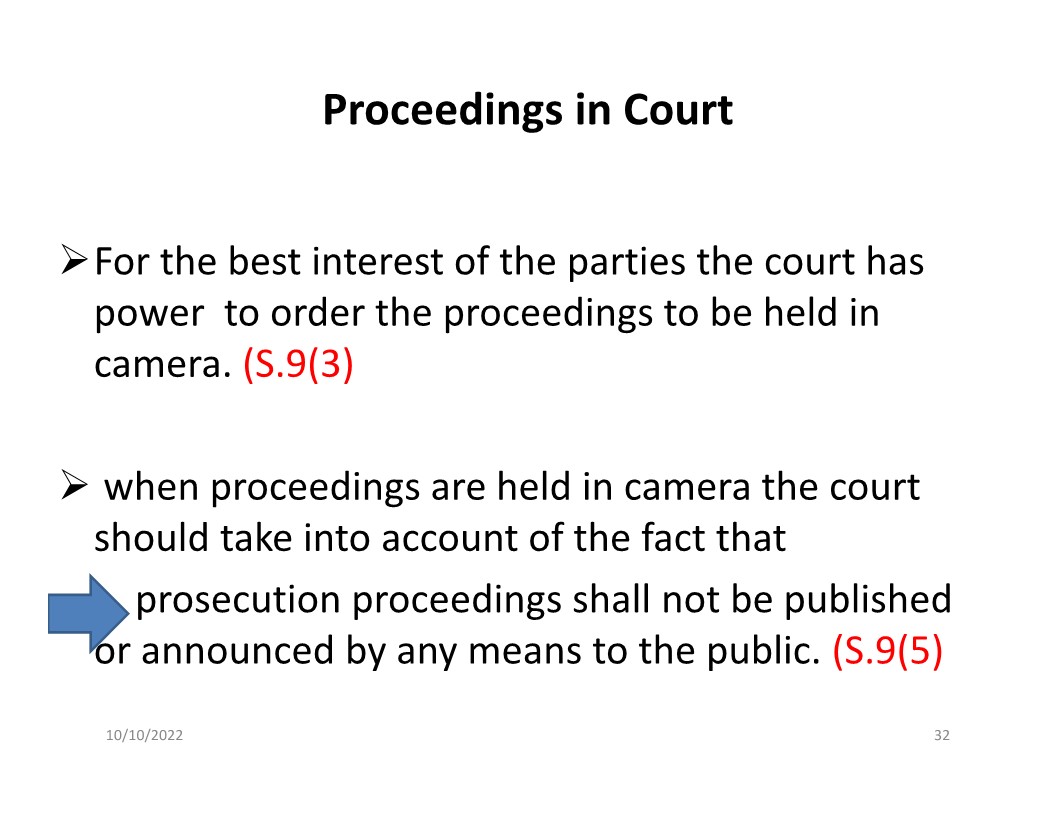 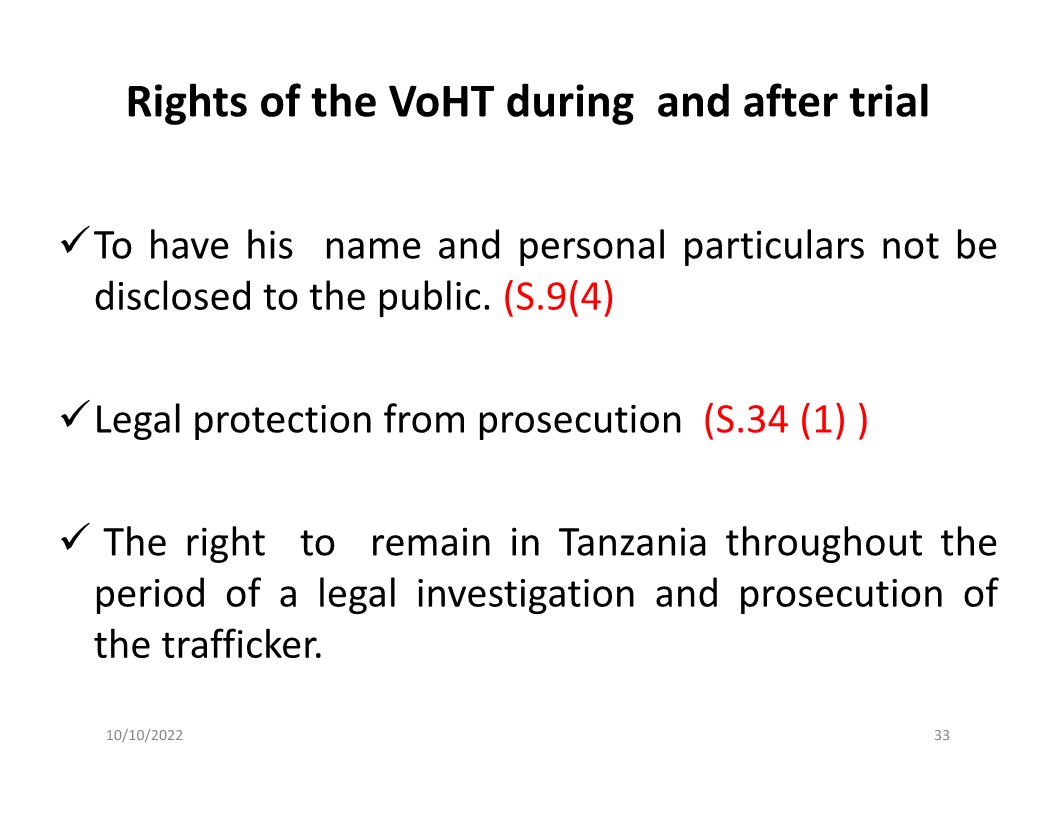 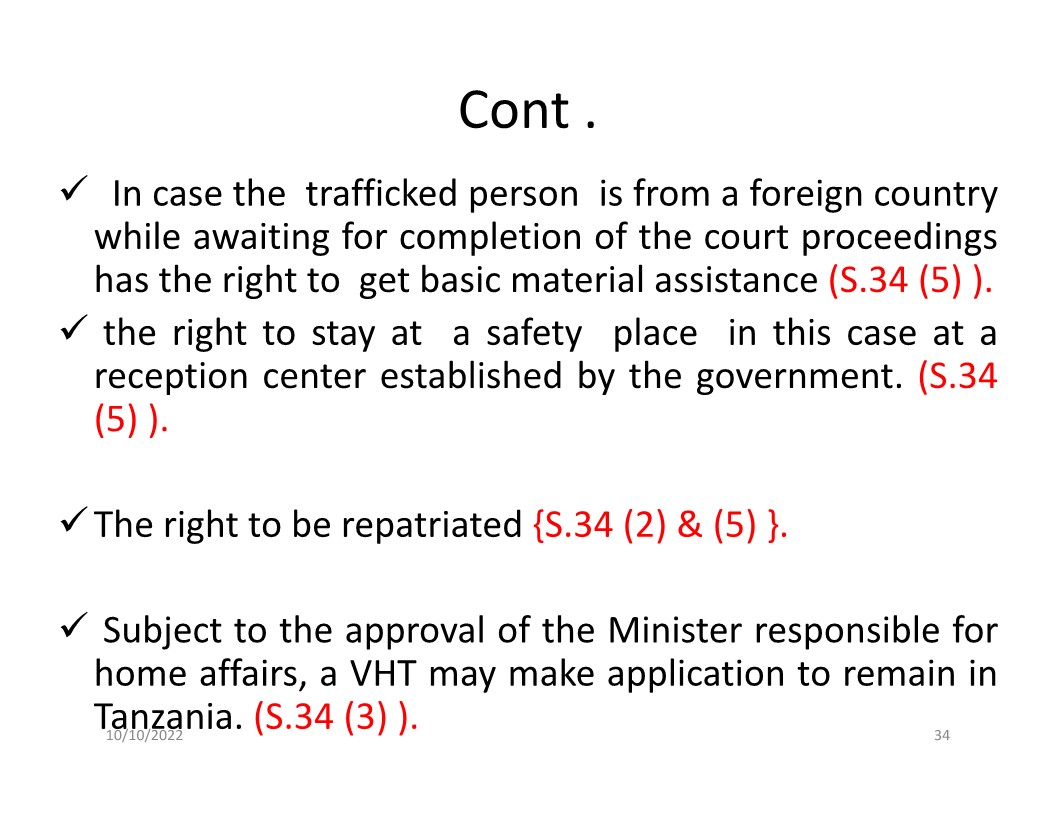 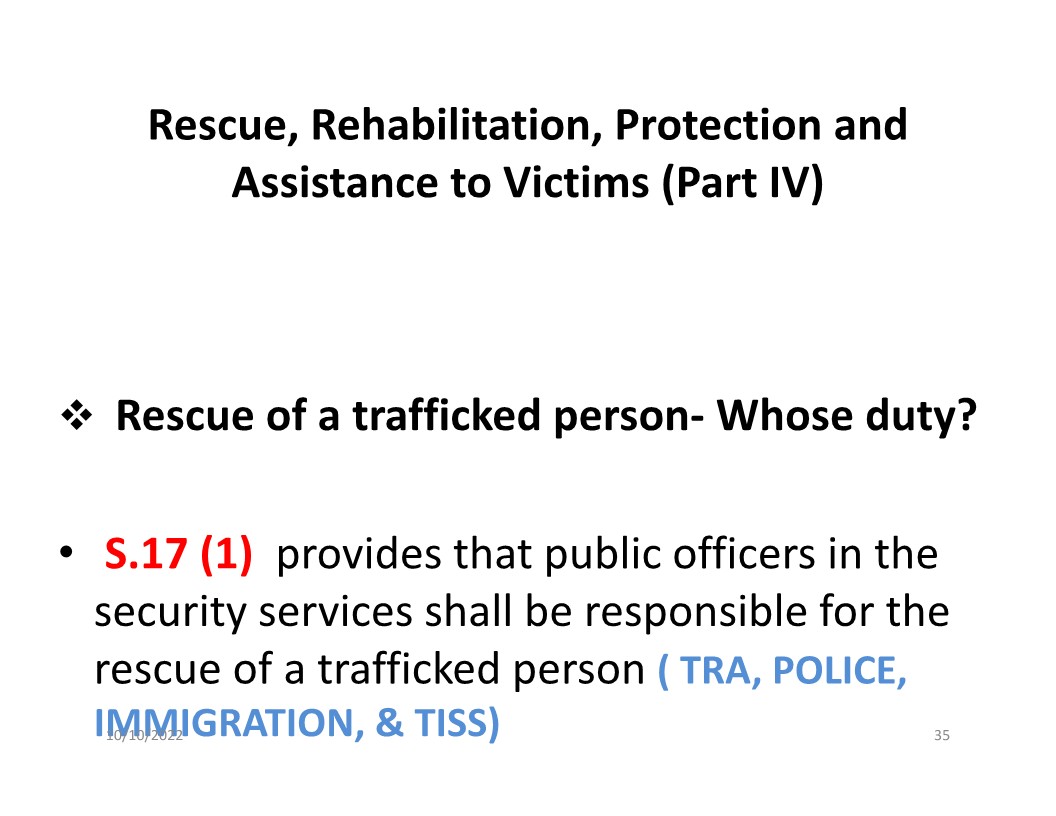 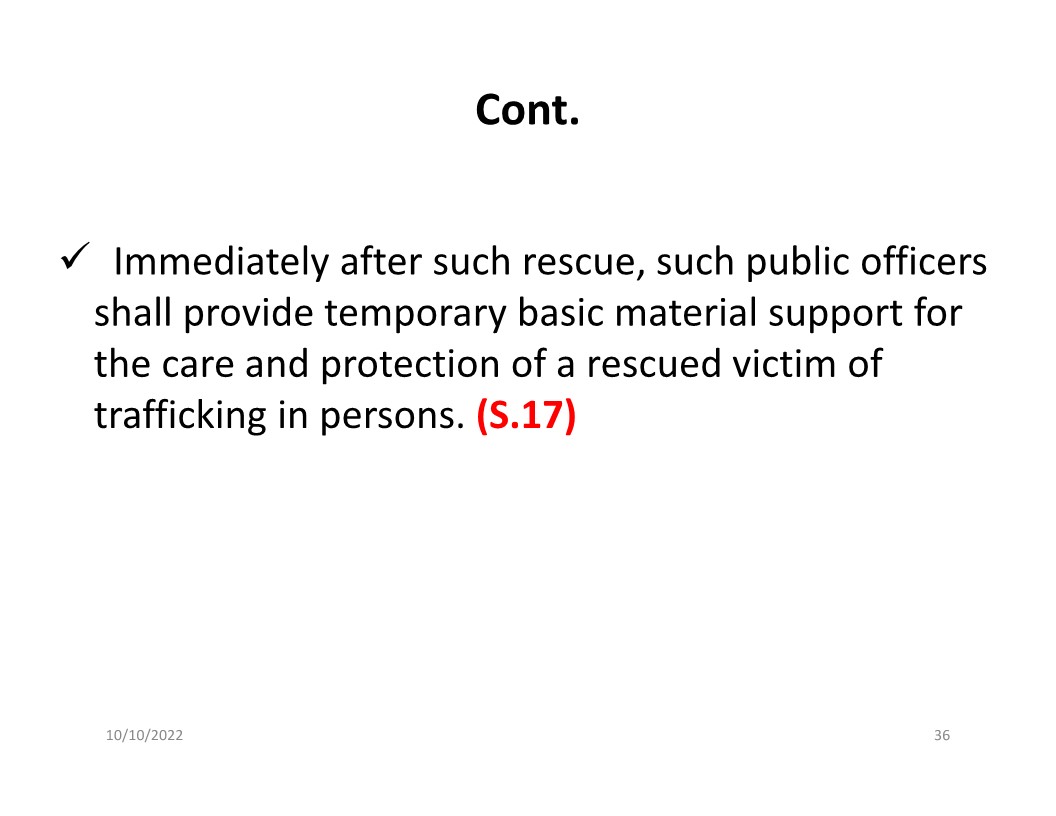 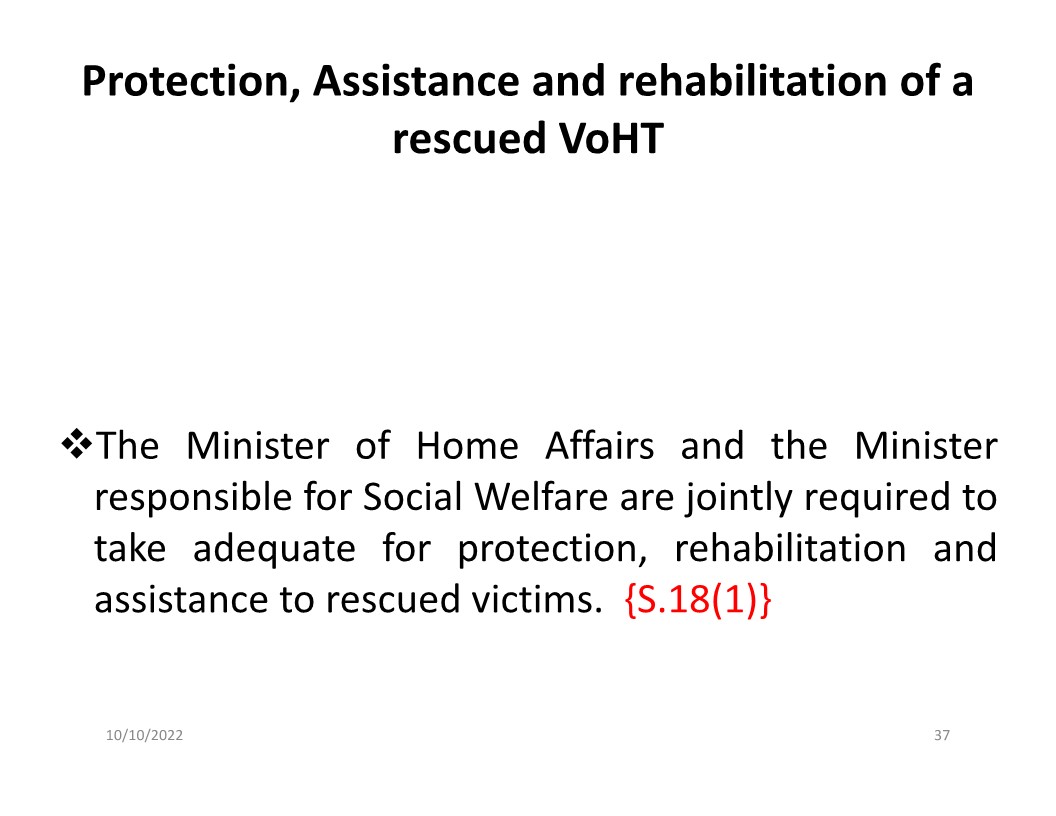 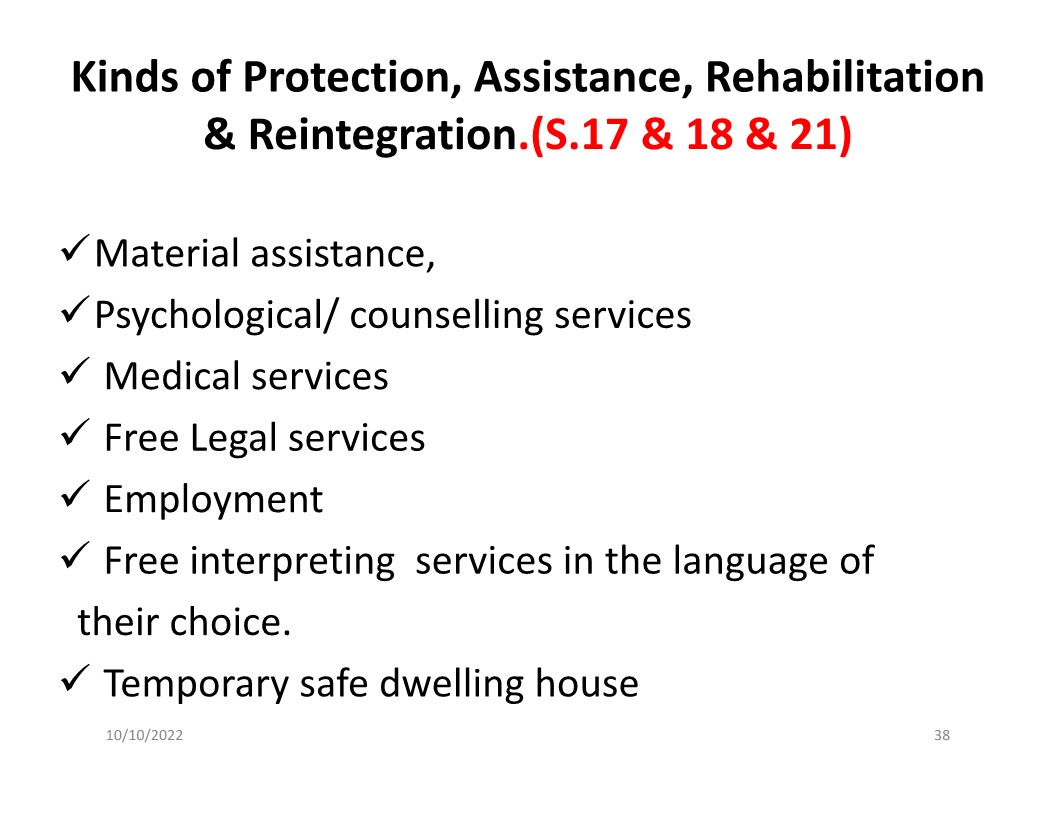 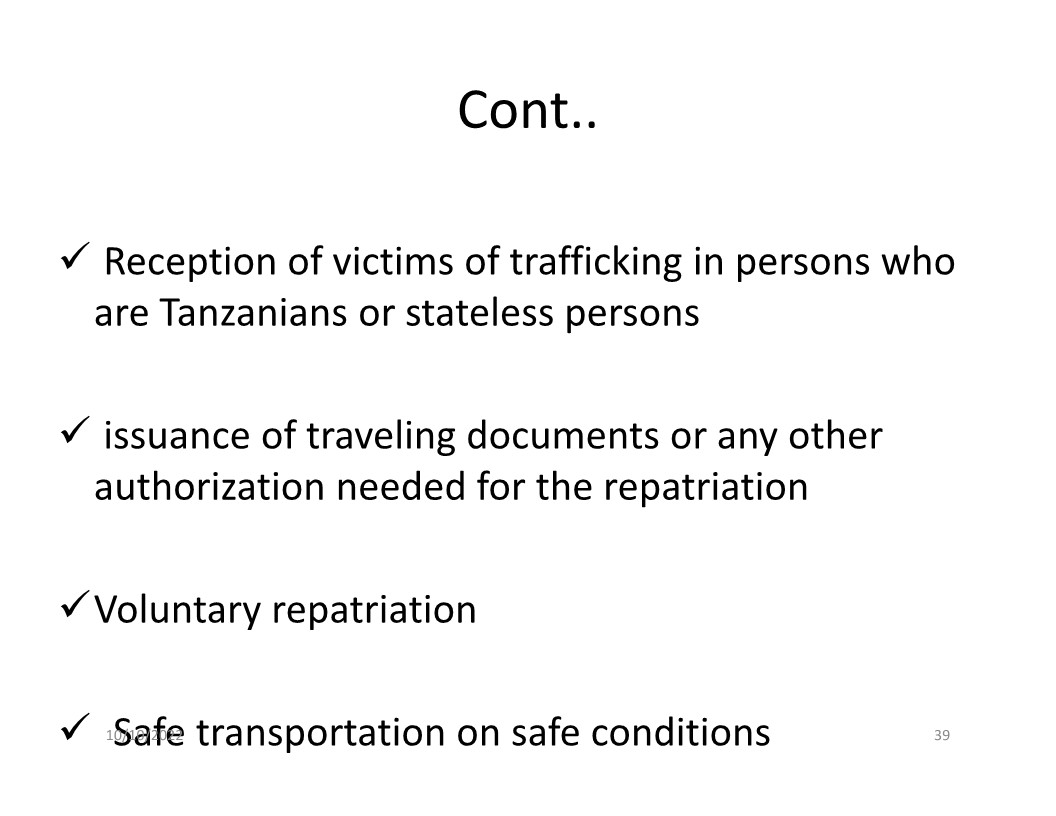 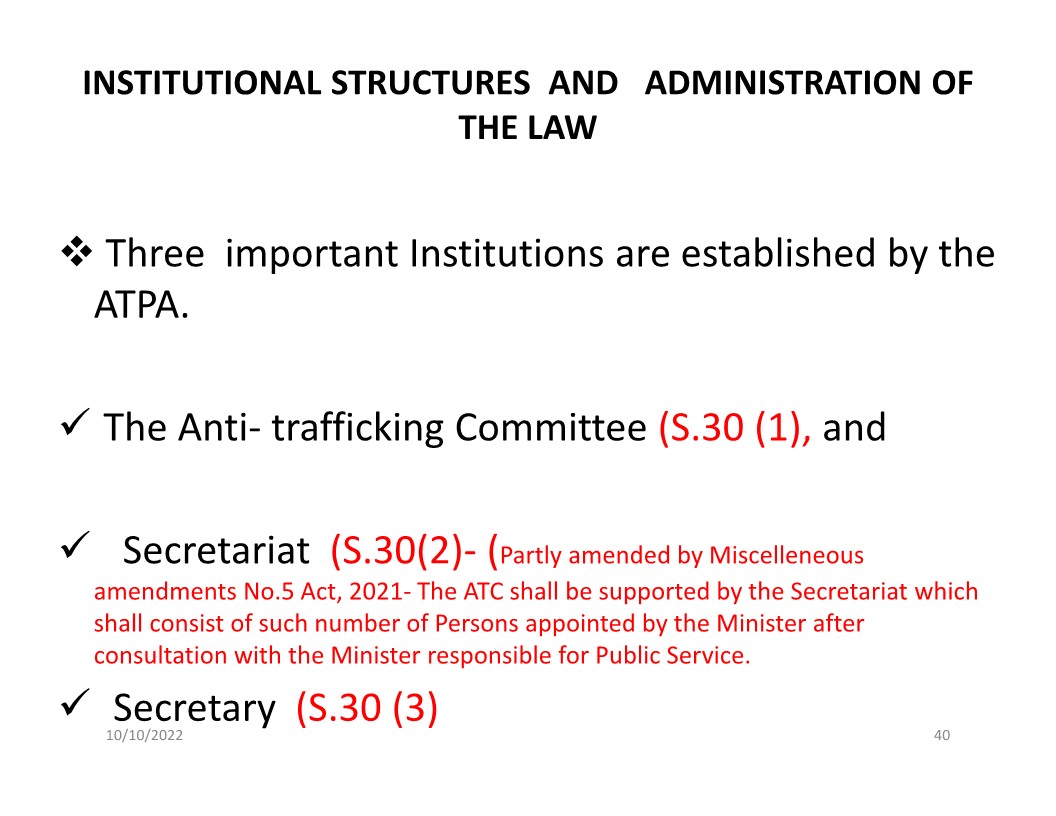 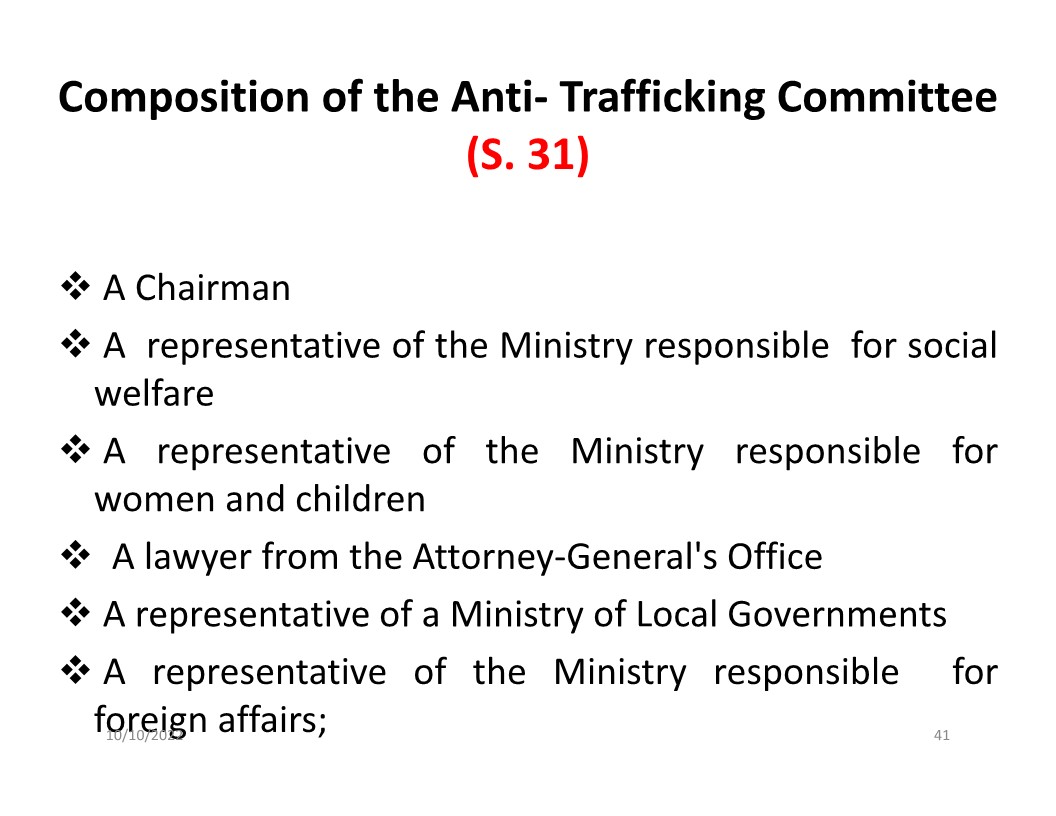 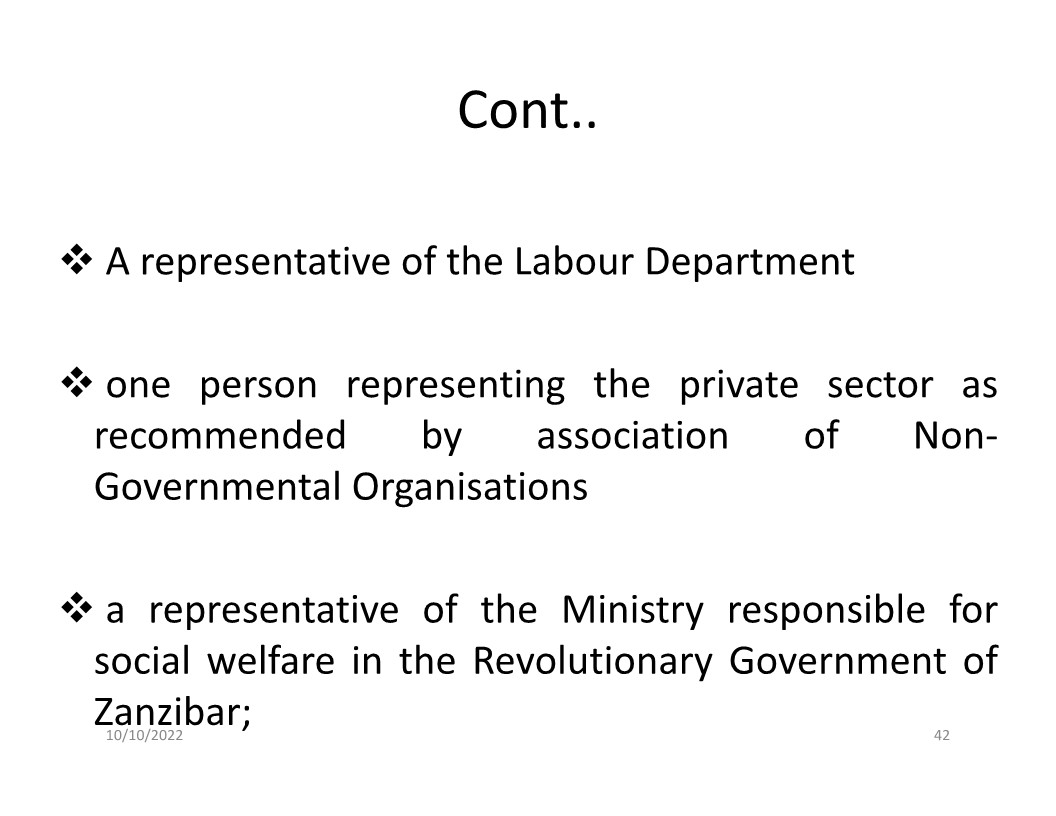 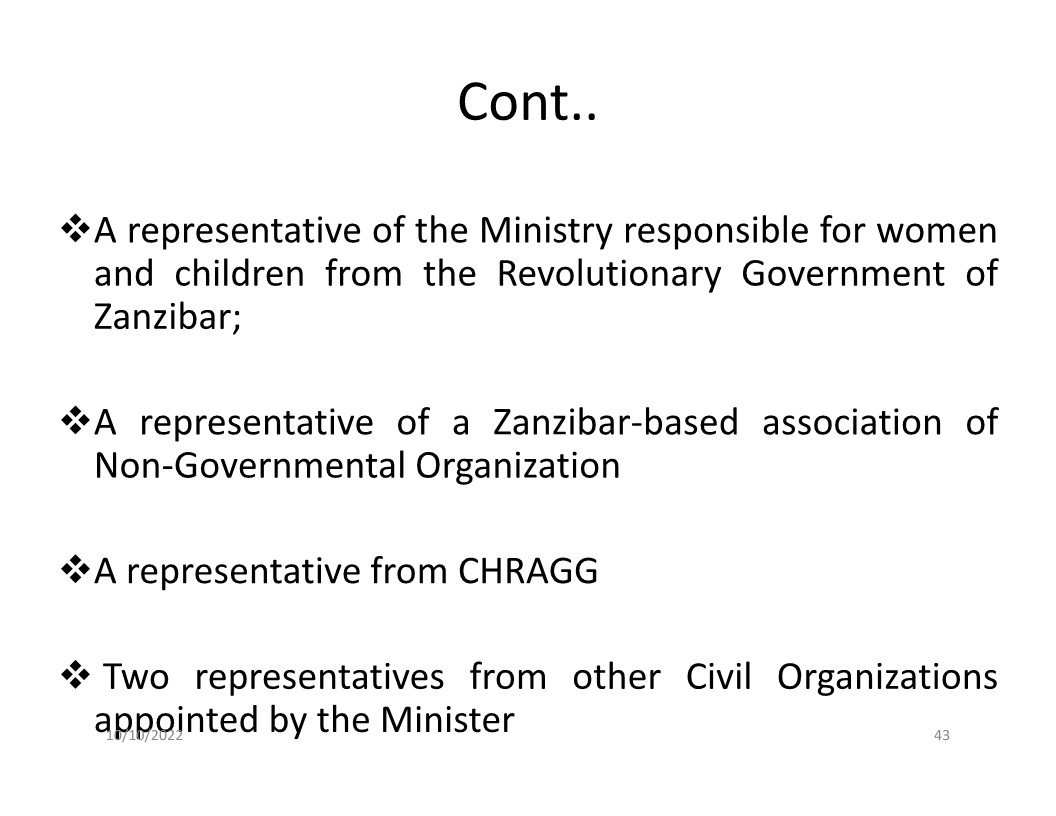 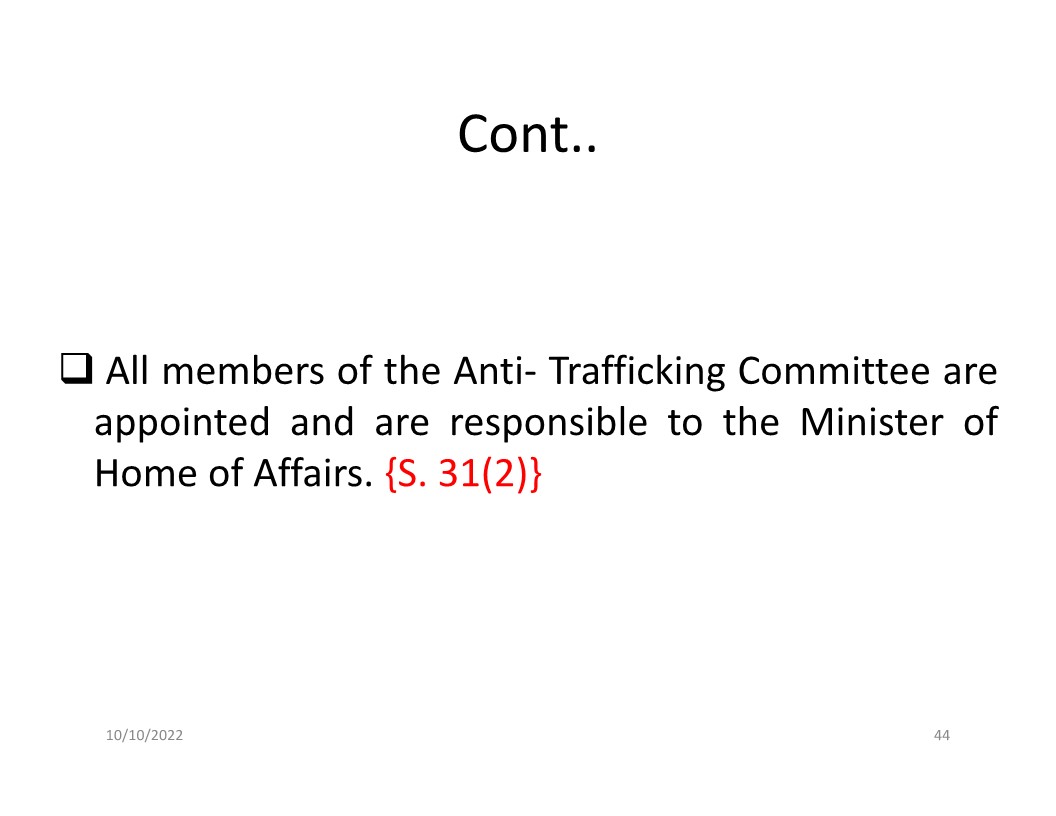 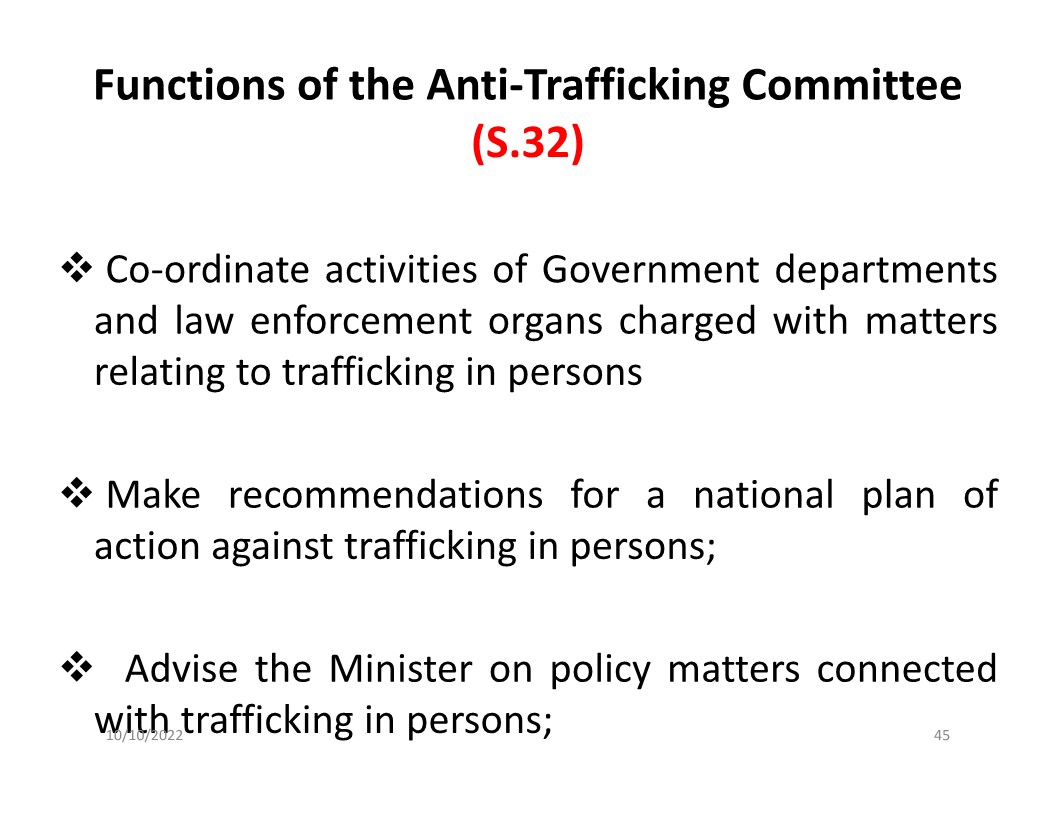 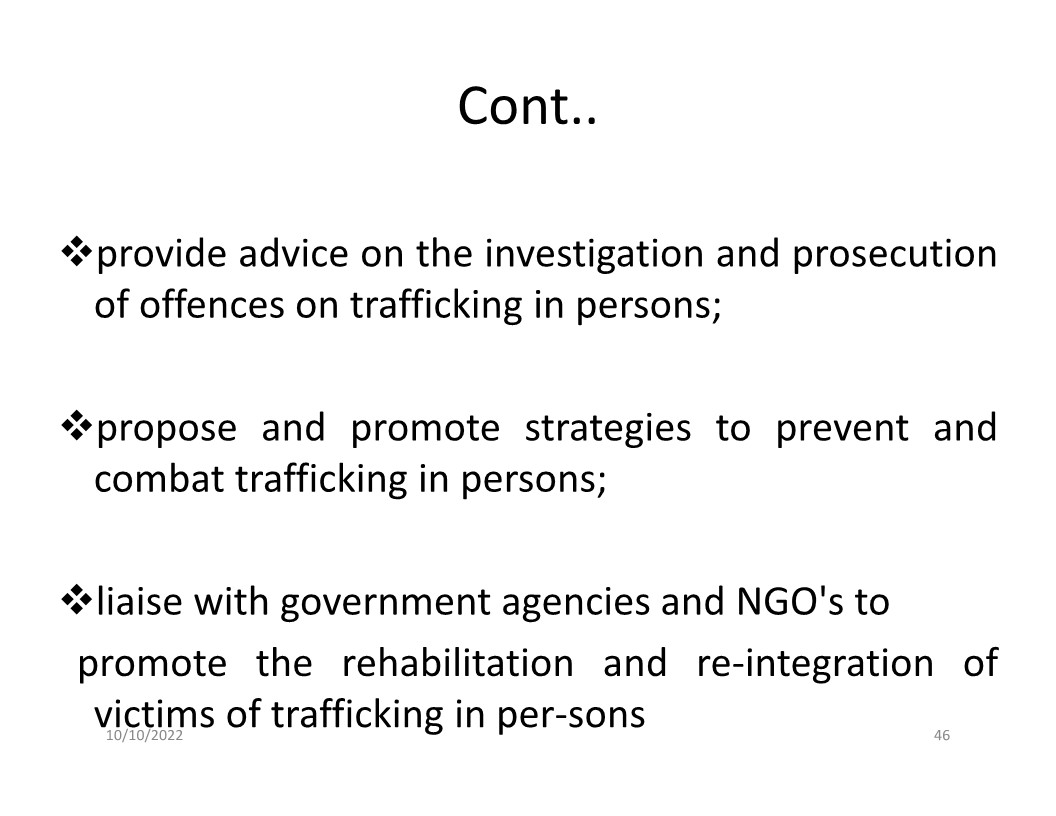 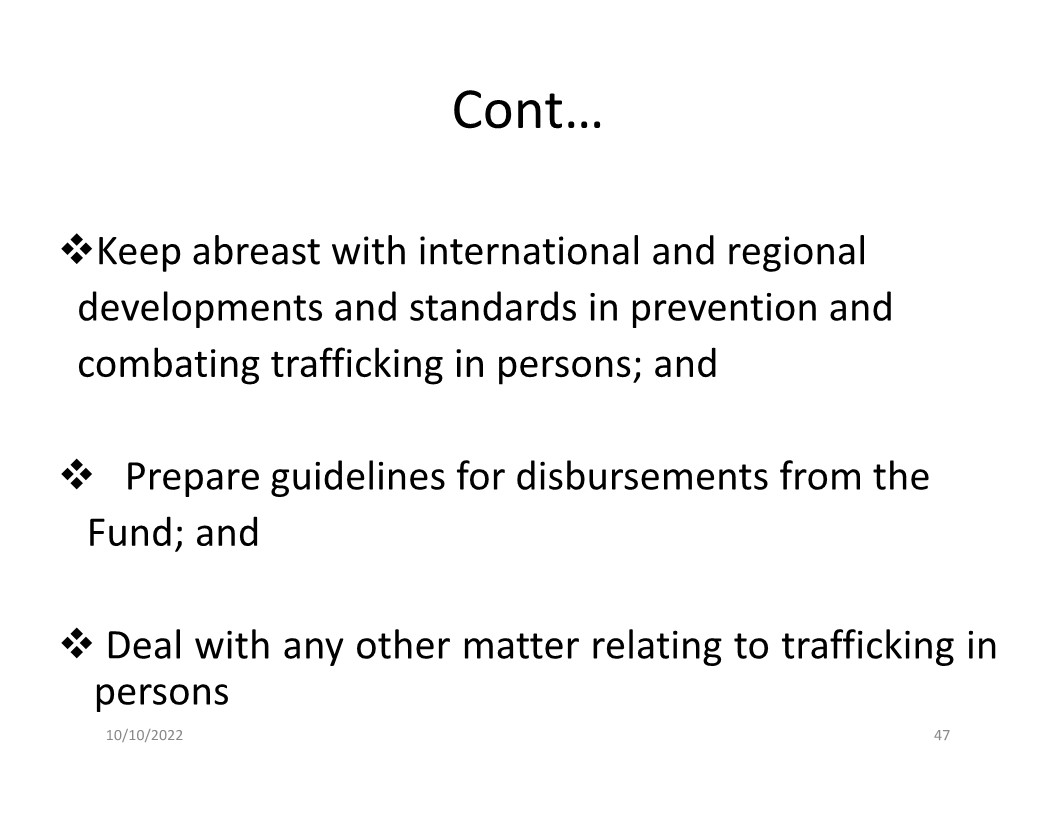 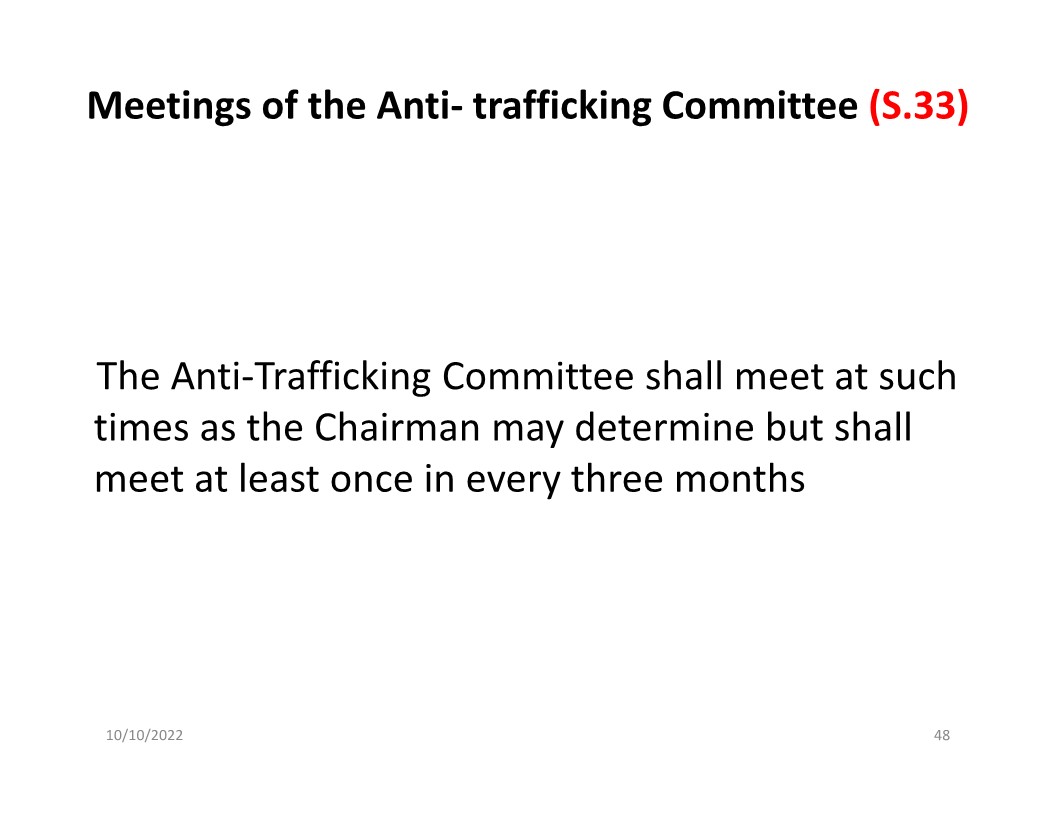 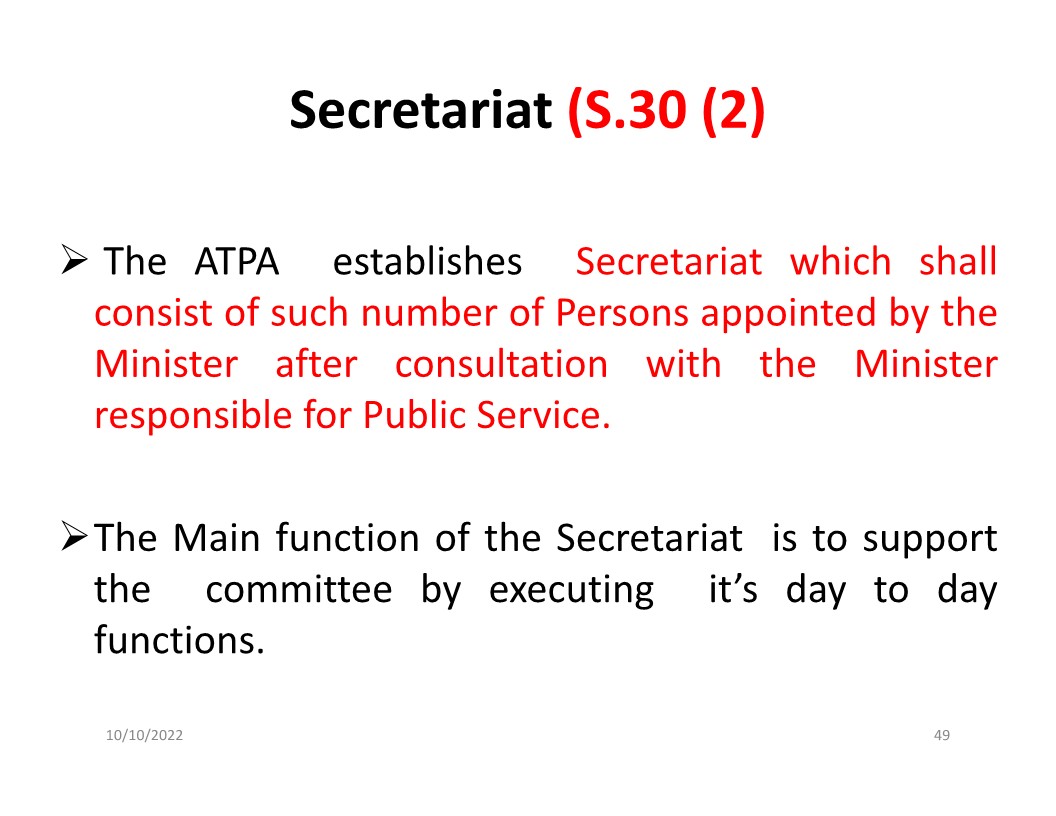 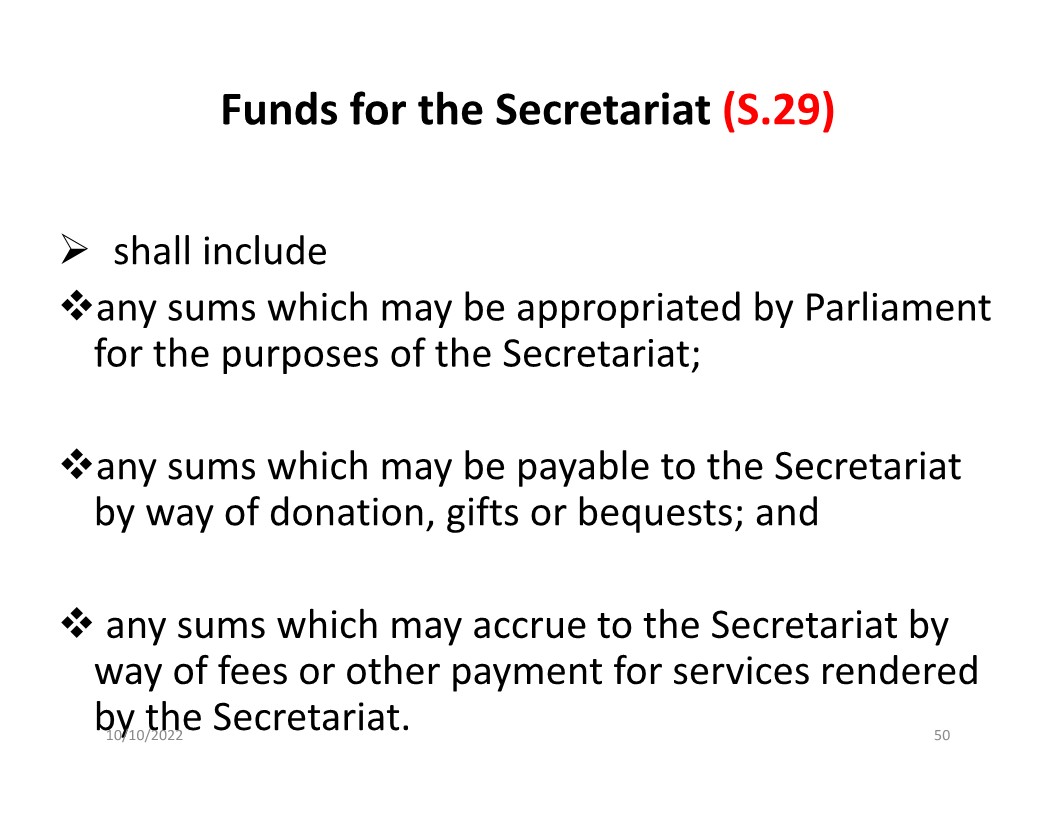 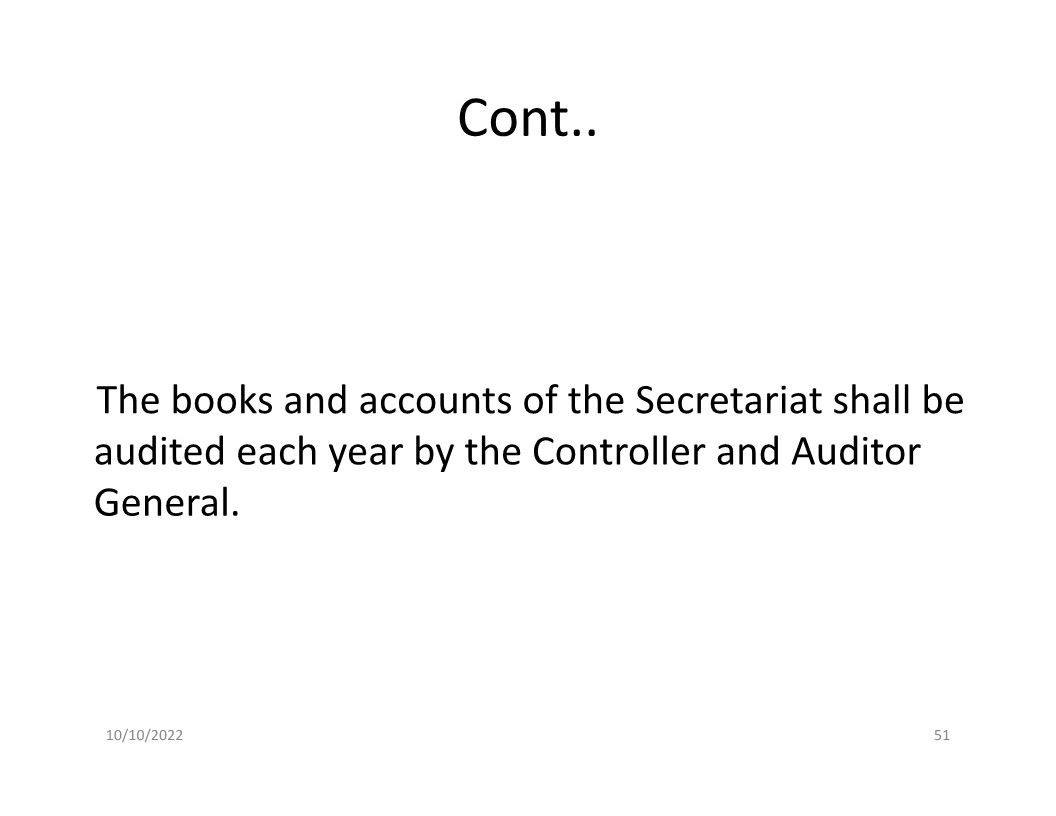 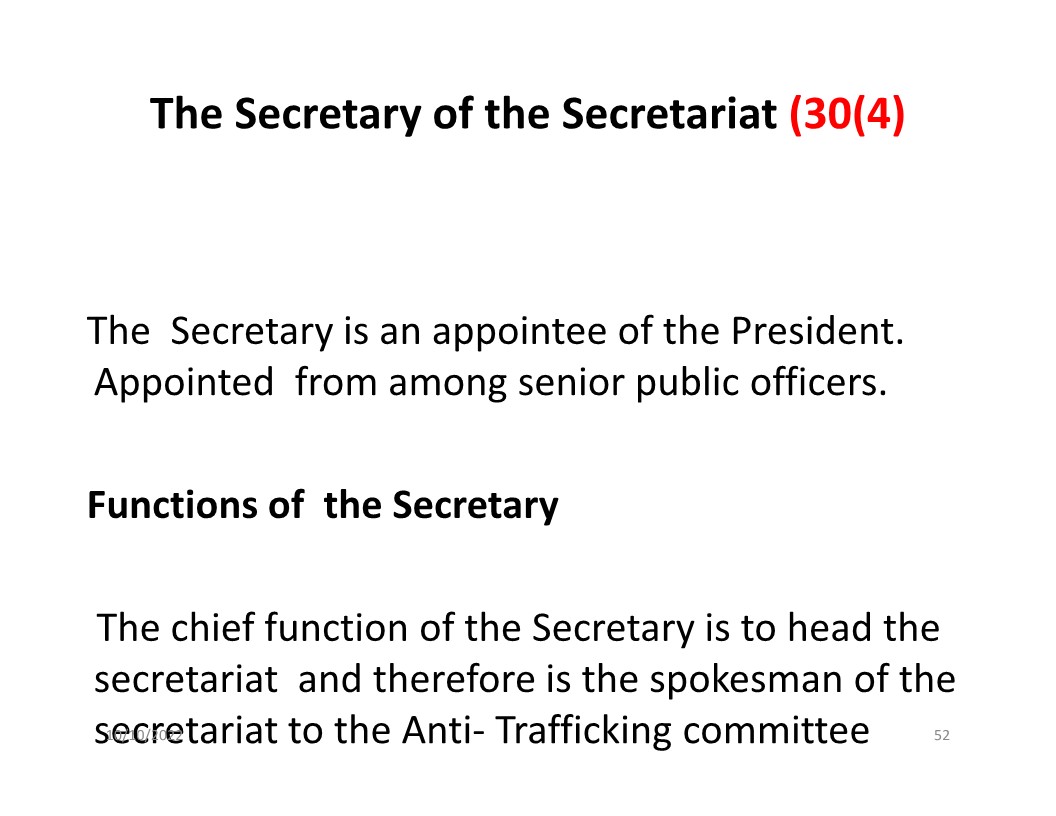 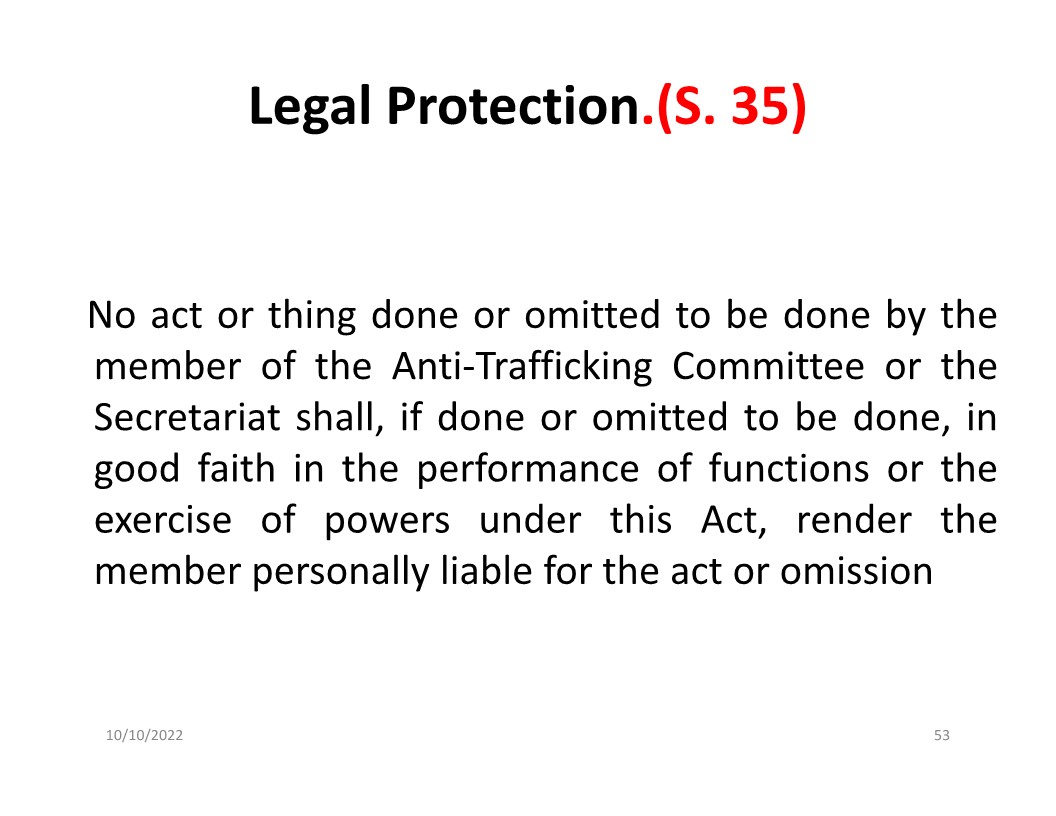 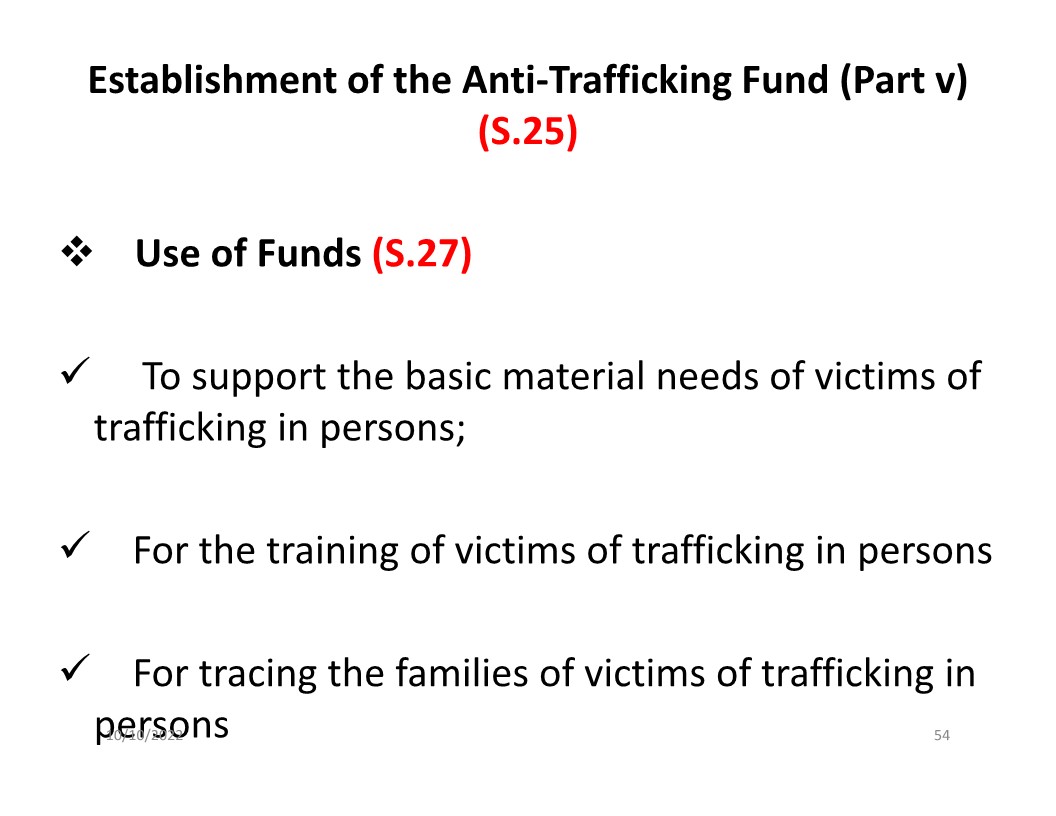 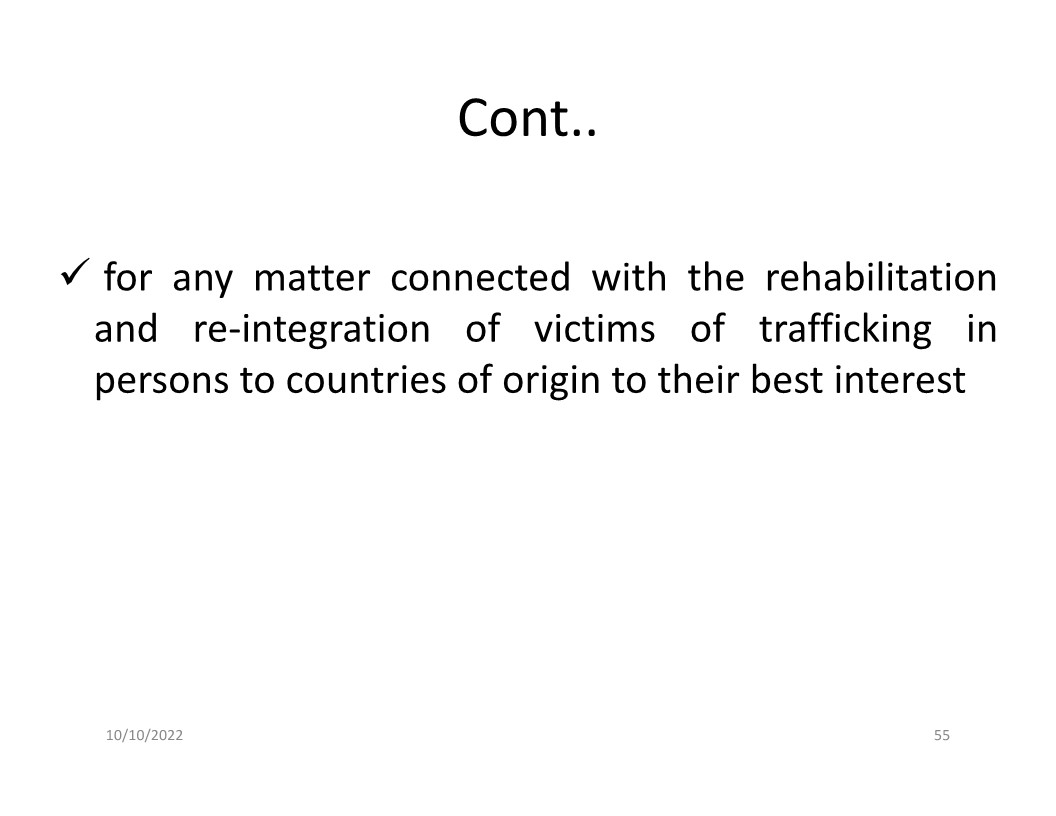 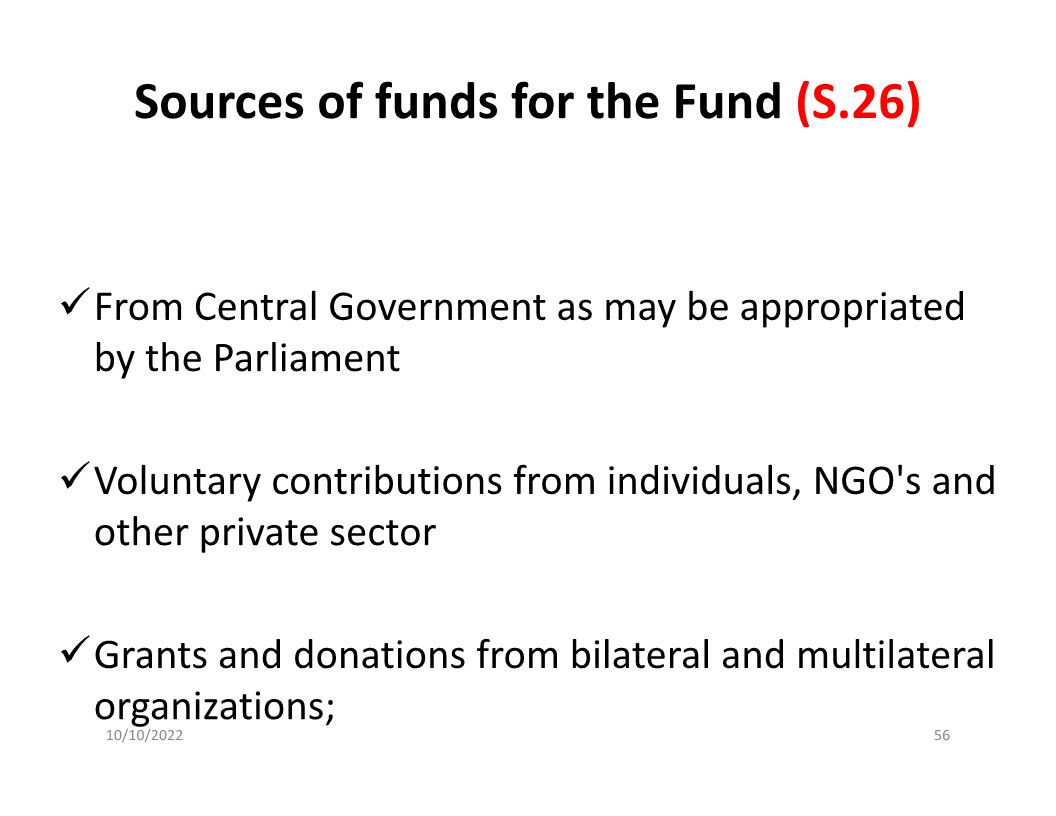 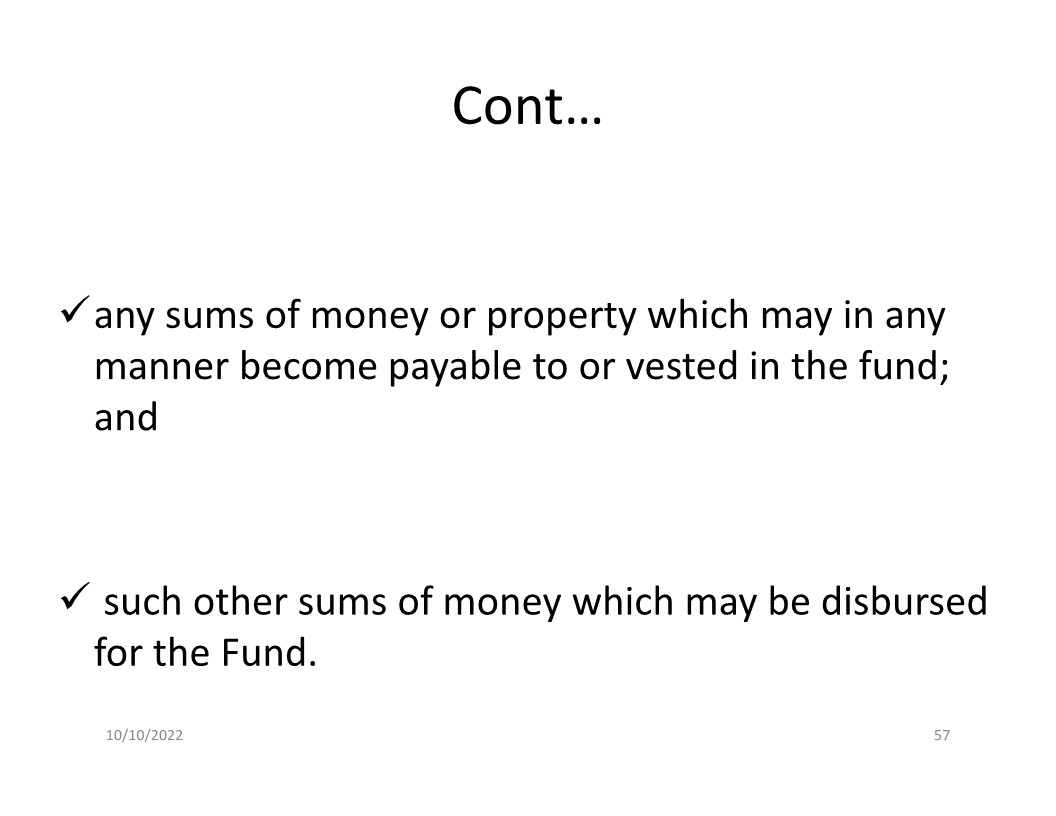 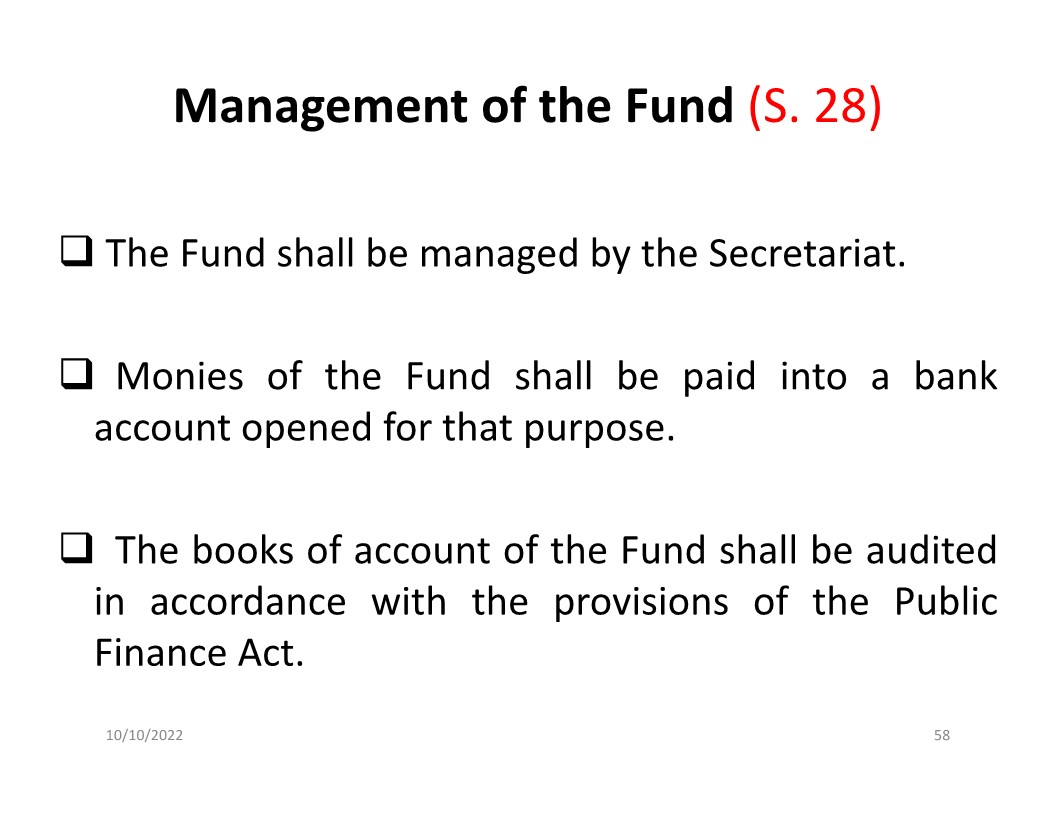 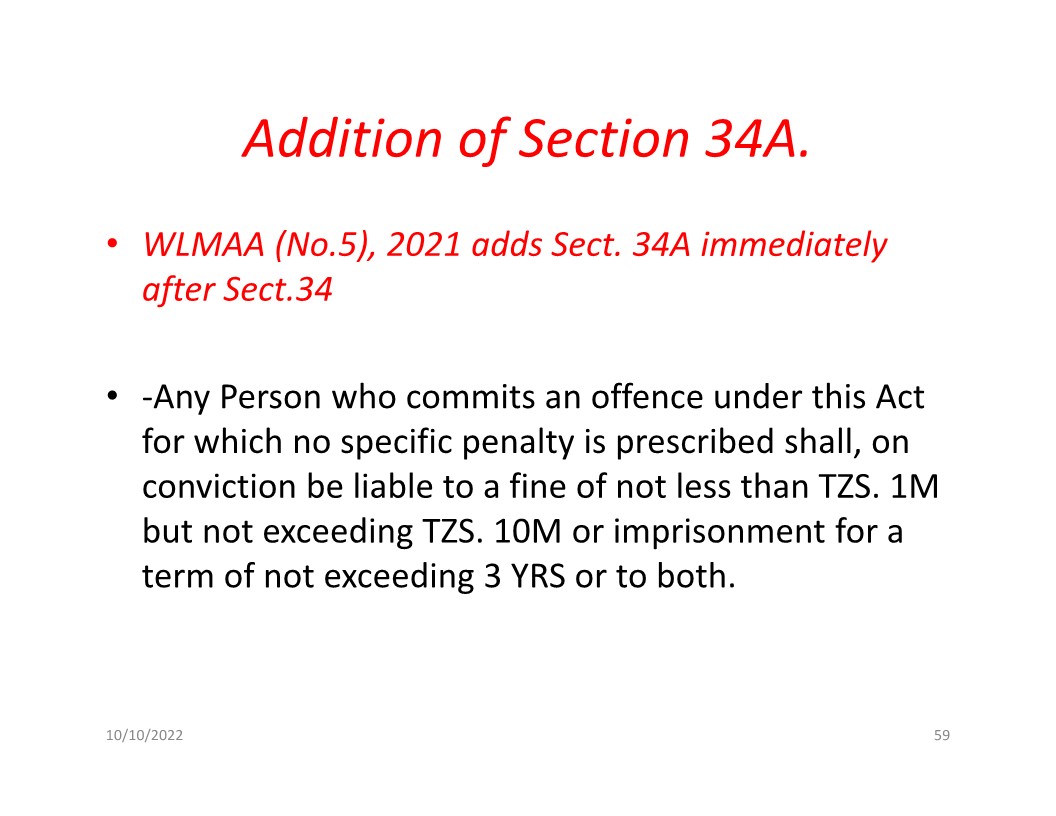 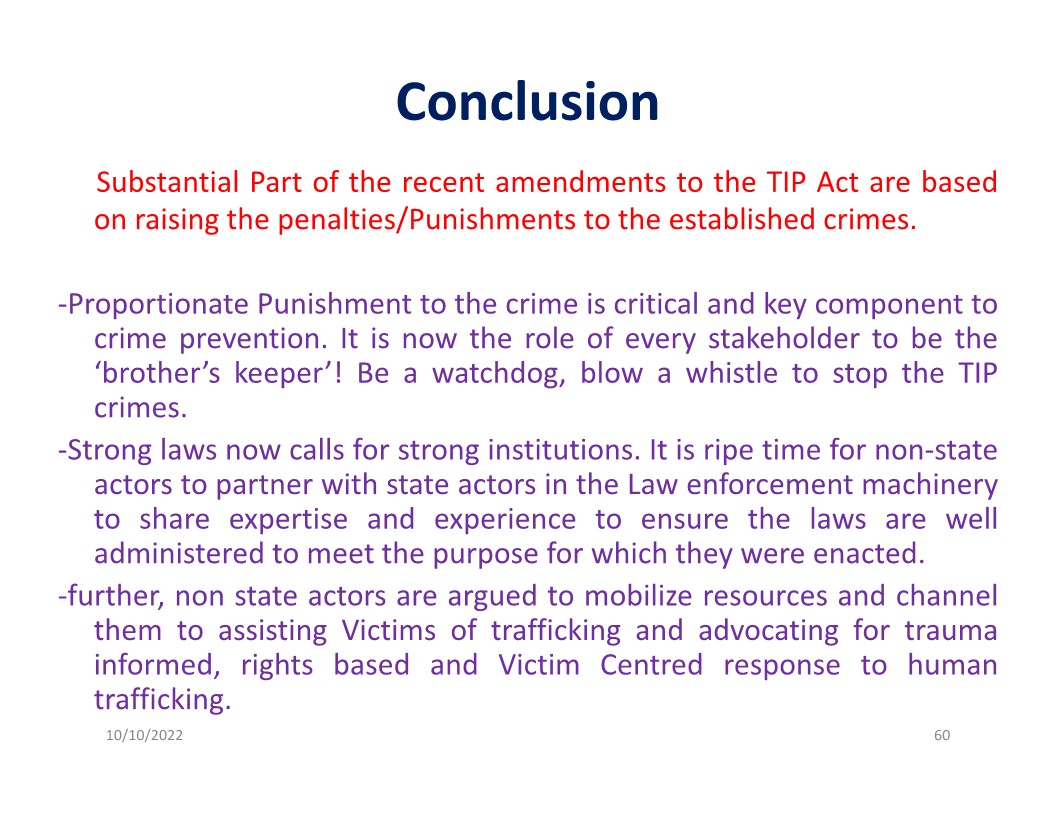 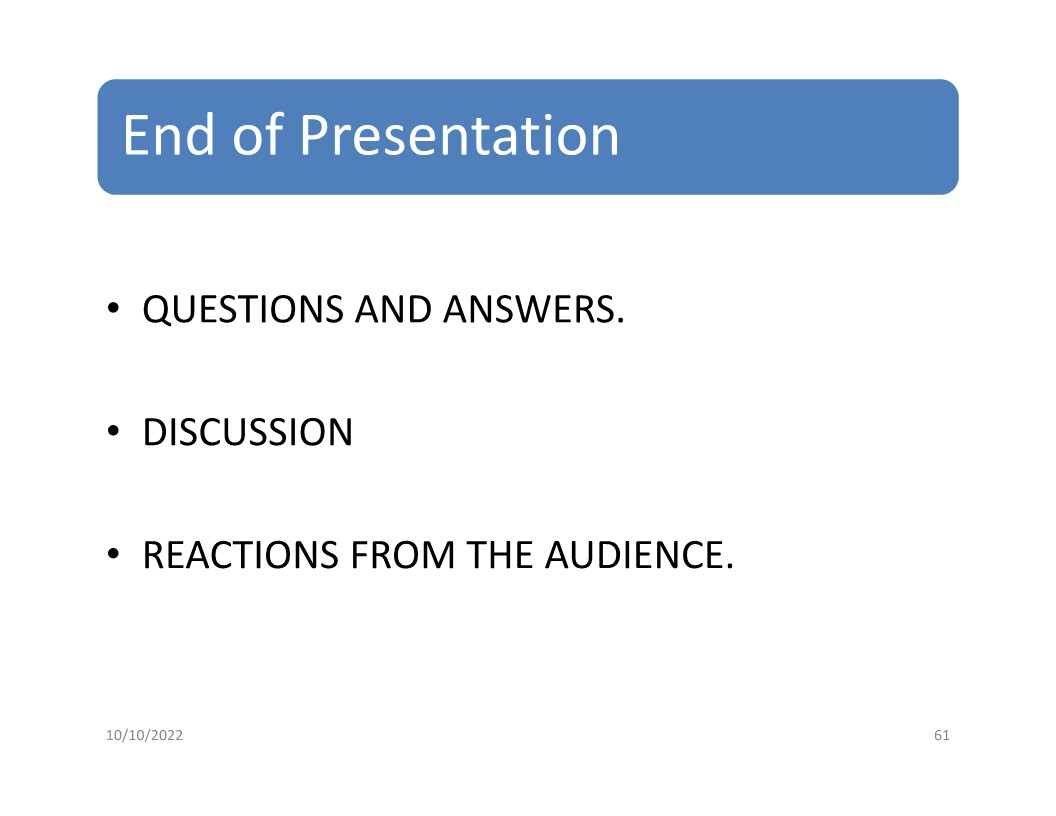 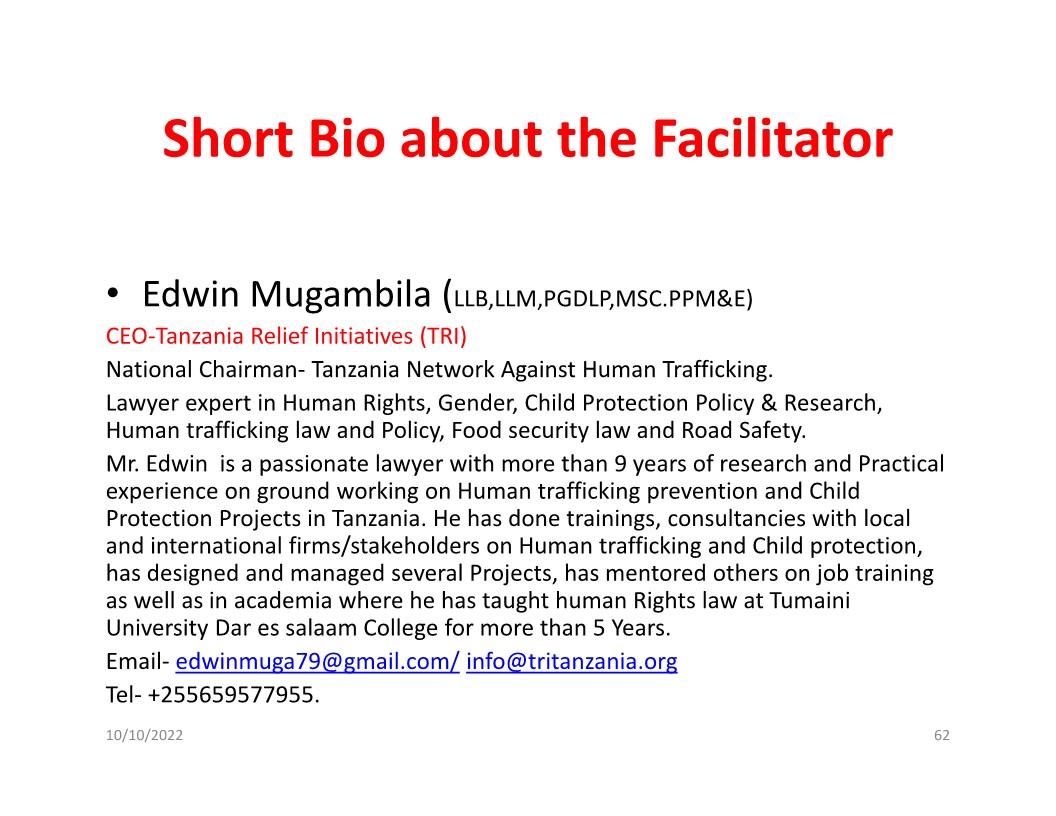